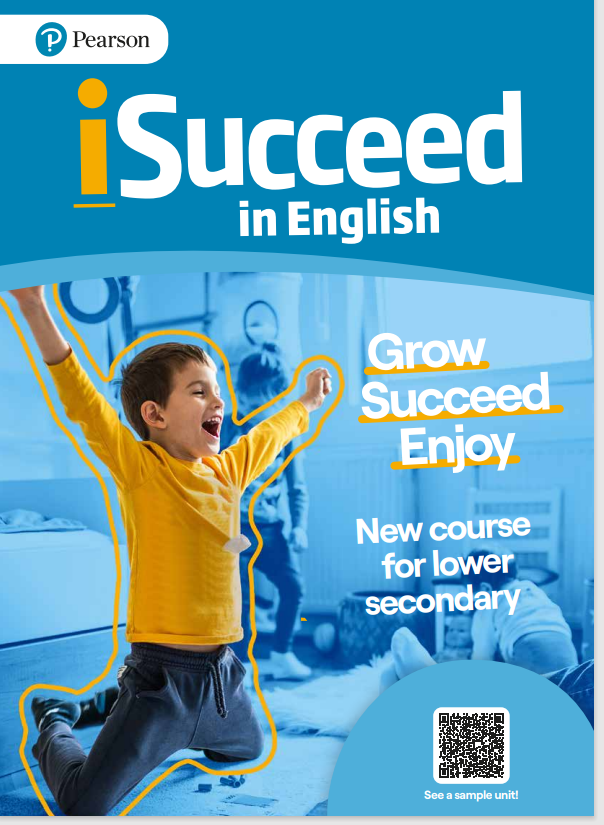 How to Succeed 
in English
What do we offer?

Complete offer of English language teaching materials
Distribution of other major world ELT publishing houses
Simplified Pearson Readers
Textbooks for all other school subjects from elementary schools to high schools, office, school, and art supplies
Distribution of educational games Regipio
www.venturesbooks.cz	      www.venturesbooks.sk
Methodological support

Seminars, webinars and conferences
Teaching tips for teachers/students
Sample lessons at schools
ELT consulting
Teacher’s set for free
Free samples                                                                                               www.venturesbooks.cz	      www.venturesbooks.sk
Distribution  
       
Loyalty programme for schools
Textbooks reservations
Individual price offer 
For more information and complete offer:                                                         shop.venturesbooks.cz    shop.venturesbooks.sk
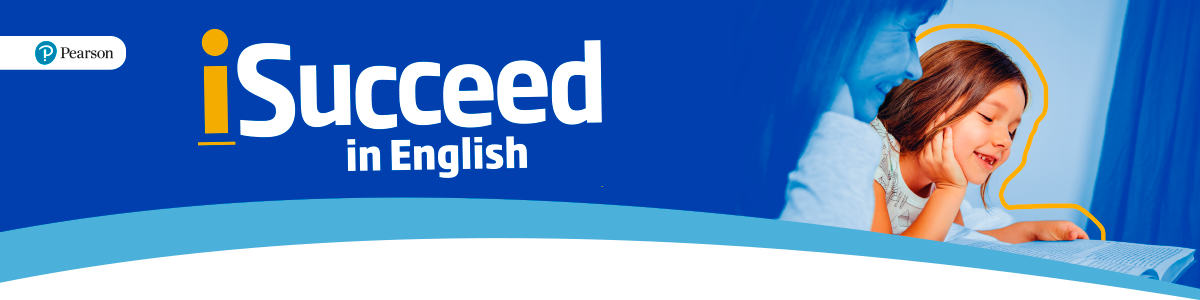 Key features of iSucceed in English
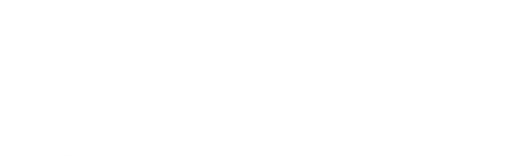 About iSucceed in English
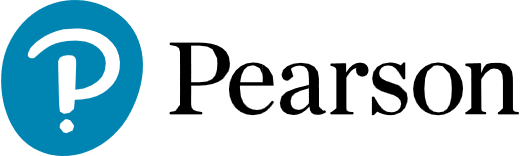 1
What is it?
Who is it for?
Institutions:                                  state/private/language schools

Teachers:                                               non-native in mixed-ability classes
Course: global semi-intensive

Language: British English

Learner age: 10 - 15

Hours per week: 3 - 5

Levels: 5

GSE Range: 16 - 54

CEFR Level: A1 - B1+
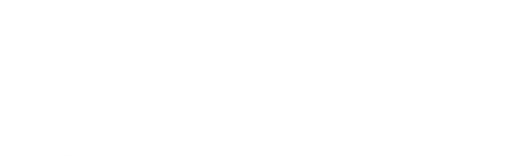 Level differentiation
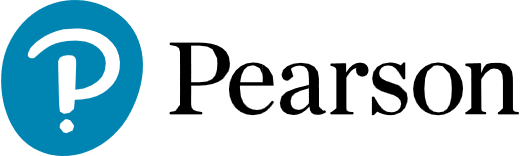 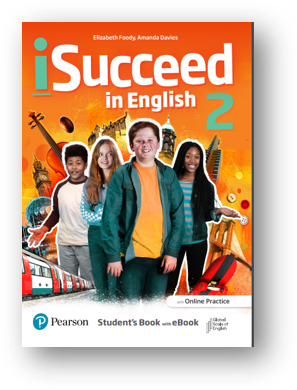 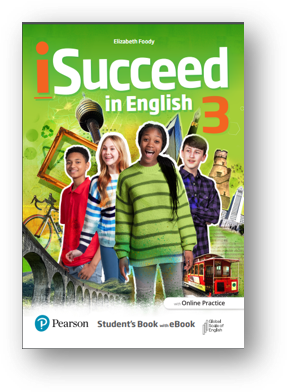 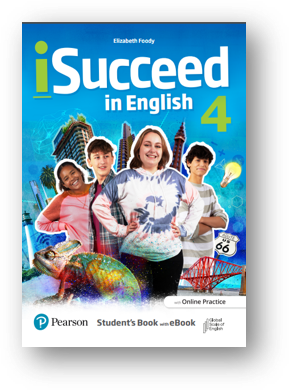 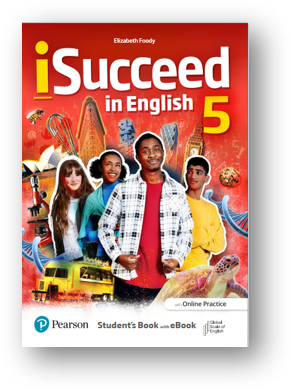 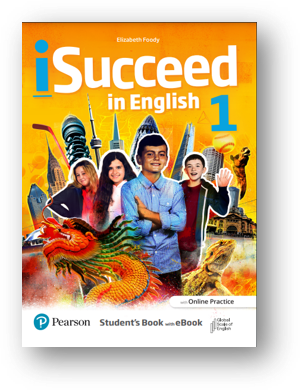 1
CEFR: A1 
GSE: 16-23
CEFR: A2 
GSE: 28-38
CEFR: A1+ 
GSE: 20-30
CEFR: B1/B1+ 
GSE: 44-54
CEFR: A2+ 
GSE: 36-46
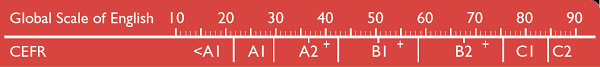 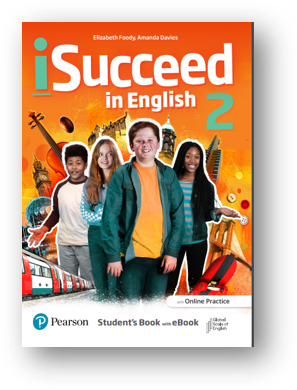 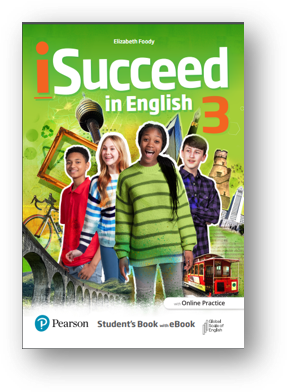 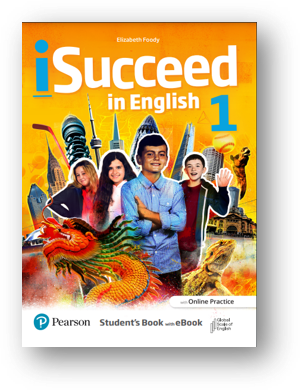 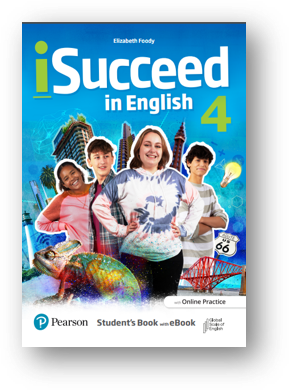 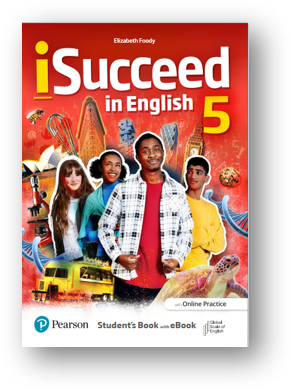 Level 1
Levels 4-5
Levels 2-3
14-page long units
double-page spreads for Skills Trainer sections 
separate one-page long Writing lessons
12-page long units
double-page spreads for Vocabulary lessons
Citizenship videos from Level 2
10-page long units 
one page for Vocabulary lessons 
one page for Skills Trainer sections
no Citizenship video
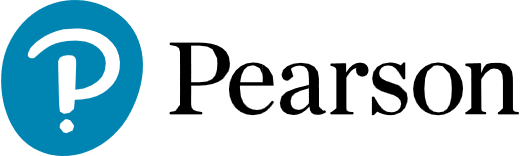 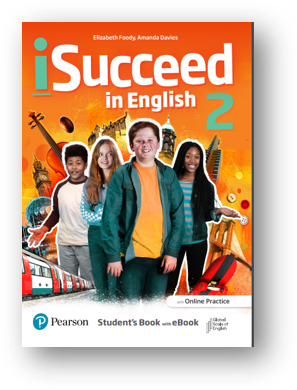 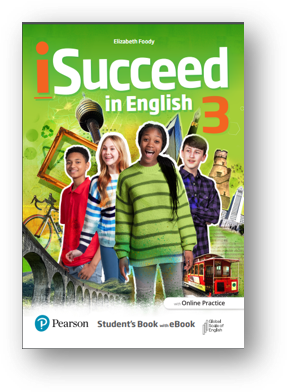 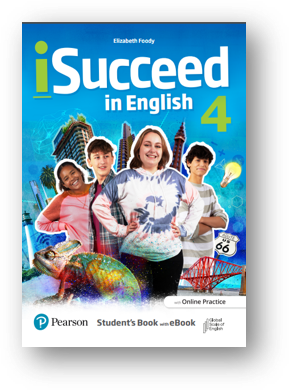 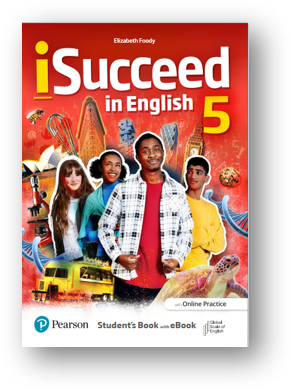 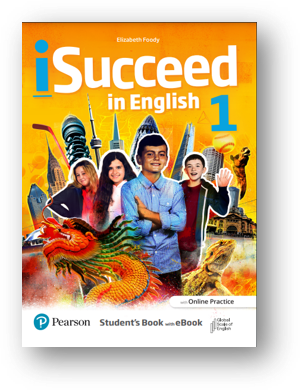 1
CEFR: A1 
GSE: 16-23
CEFR: A2 
GSE: 28-38
CEFR: A1+ 
GSE: 20-30
CEFR: B1/B1+ 
GSE: 44-54
CEFR: A2+ 
GSE: 36-46
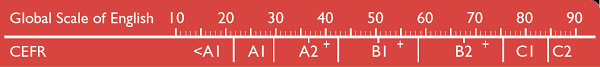 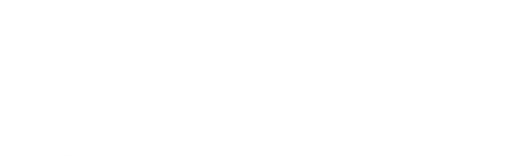 Components
Components
Student
Teacher
Print

Student’s Book & eBook

SB & eBook with Online Practice + Extra Practice Activities 

Workbook (with Ss resources)

WB with Online Practice Access Code + Extra Practice Activities
Digital

Student’s eBook 
     Access Code

Online Practice Access Code + Extra Practice Activities 

Student’s eBook with Online Practice Access Code + Extra Practice Activities
Digital

Teacher’s Portal Access Code​

Teacher's Portal All Levels Access Code​
Print

Teacher's Book       & Teacher's Portal Access Code​
Validity of access codes: 36 months
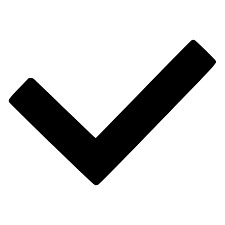 Validity 
of access codes: 
24 months
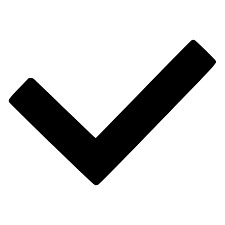 Student Components
Student’s Book& eBook with Online Practice
Student’s Book & eBook
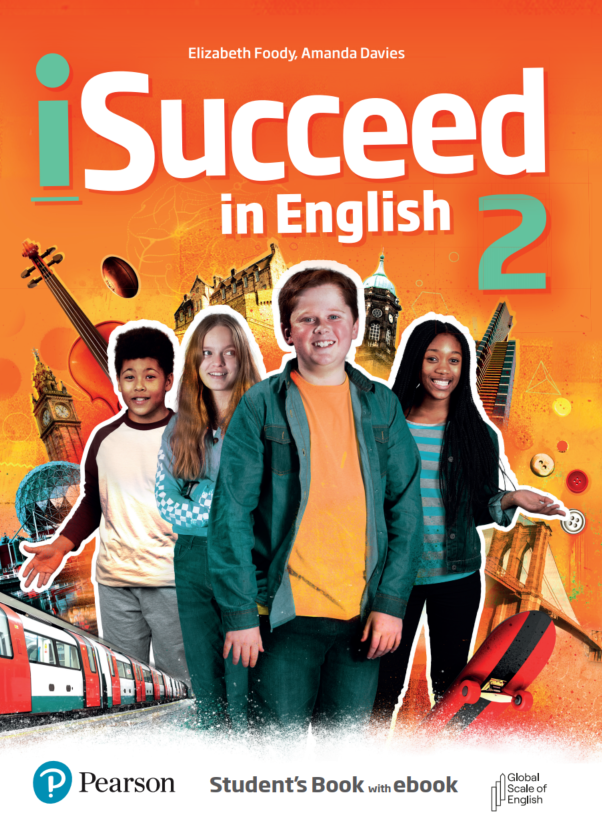 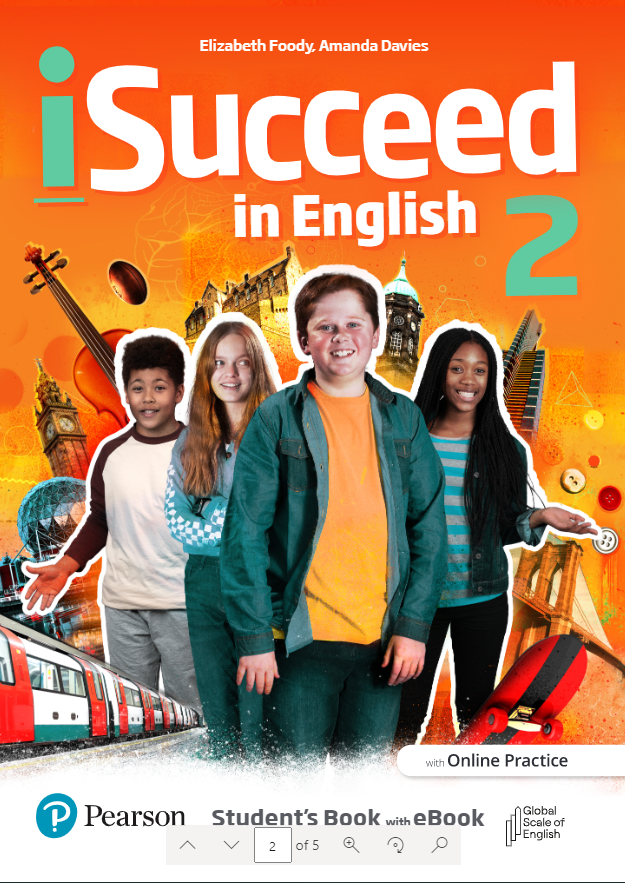 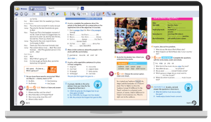 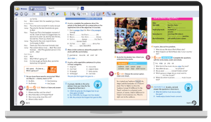 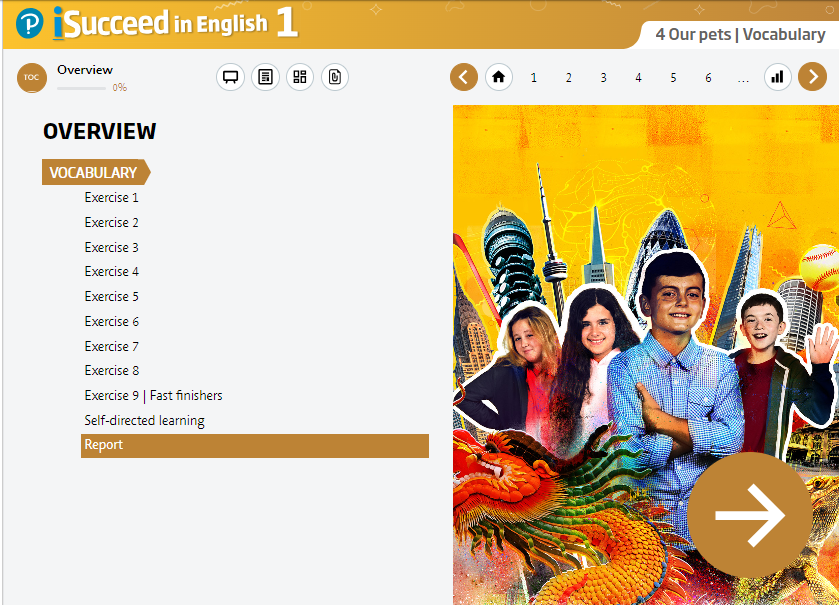 Workbook with access code 
                           to Ss’ resources
Workbook with access code to Online Practice
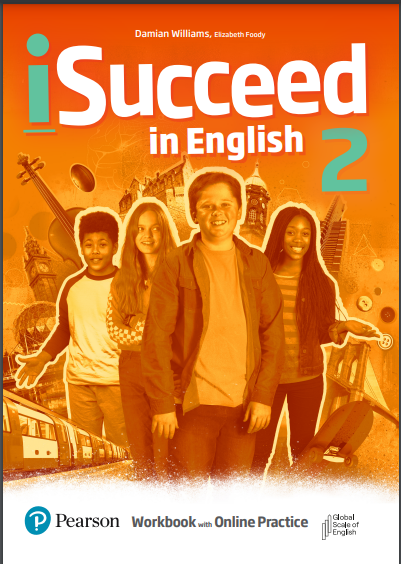 Online Practice: Workbook + Extra Practice Activities
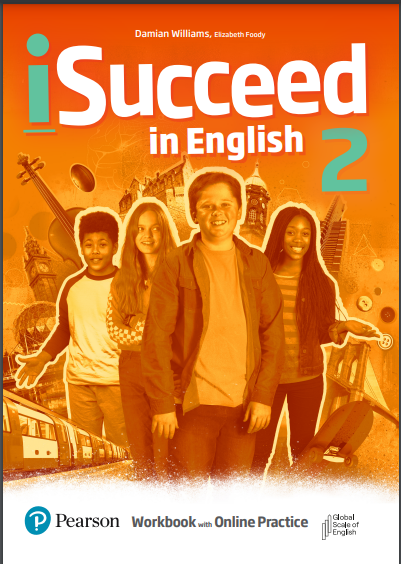 Students’ resources: all course audio and video
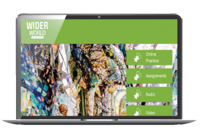 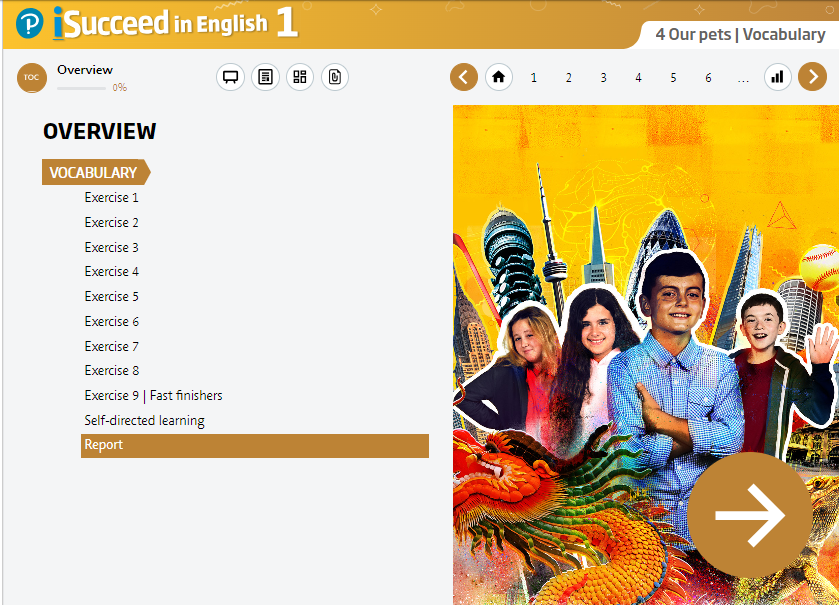 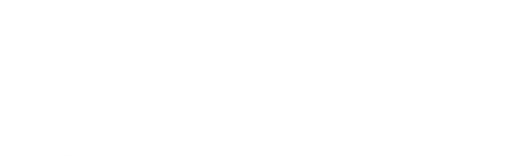 What is great about 
iSucceed in English?
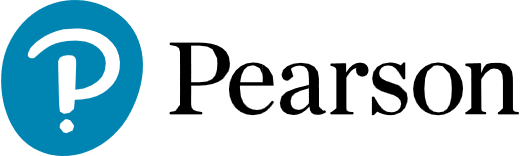 The first Pearson teenage course
                                   with the UN Sustainable Development Goals
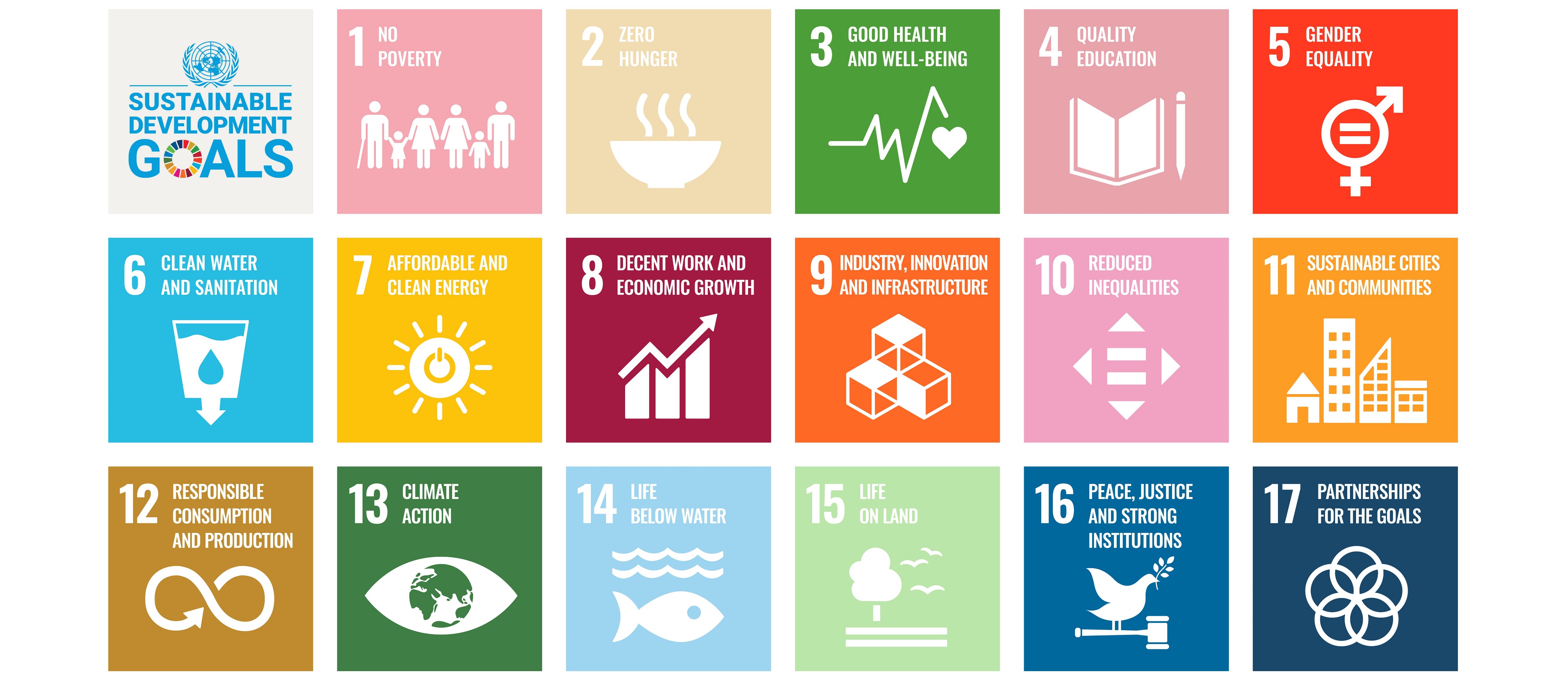 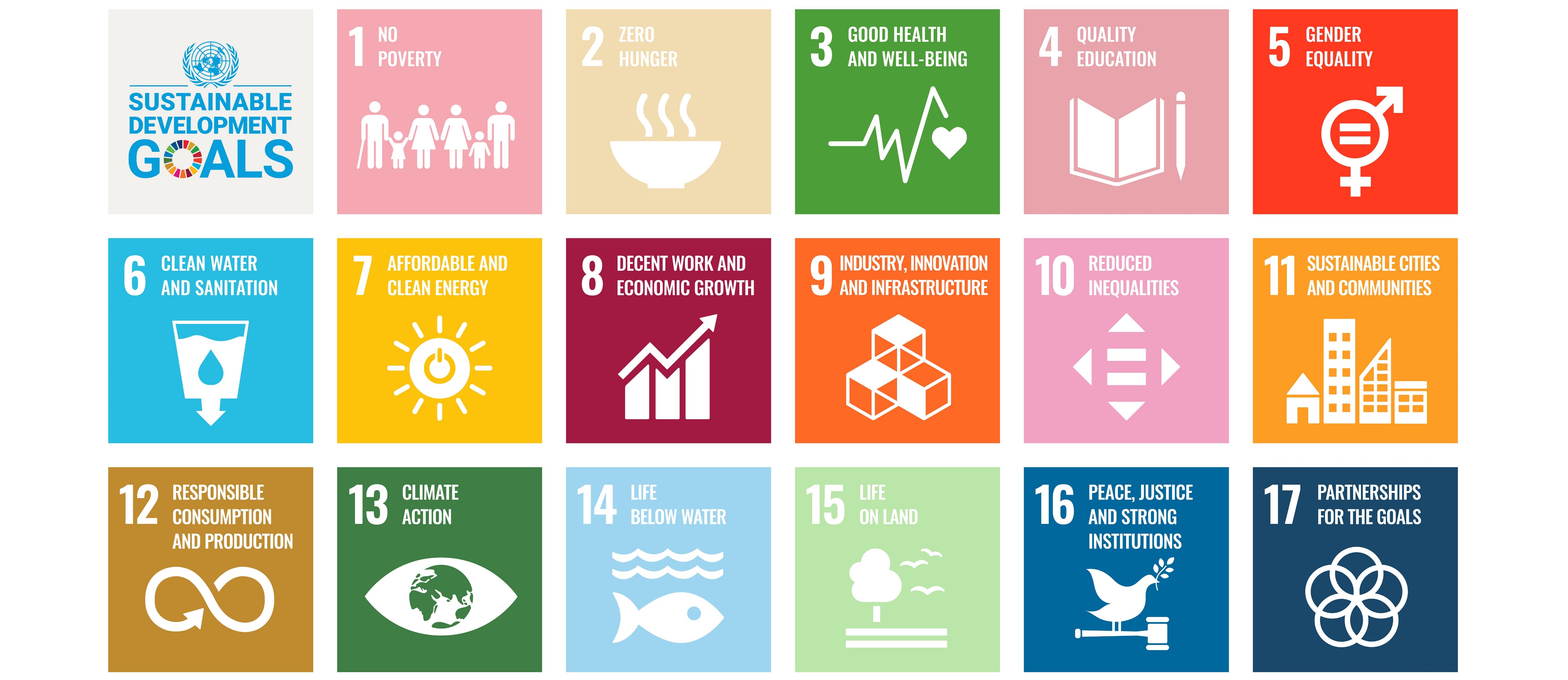 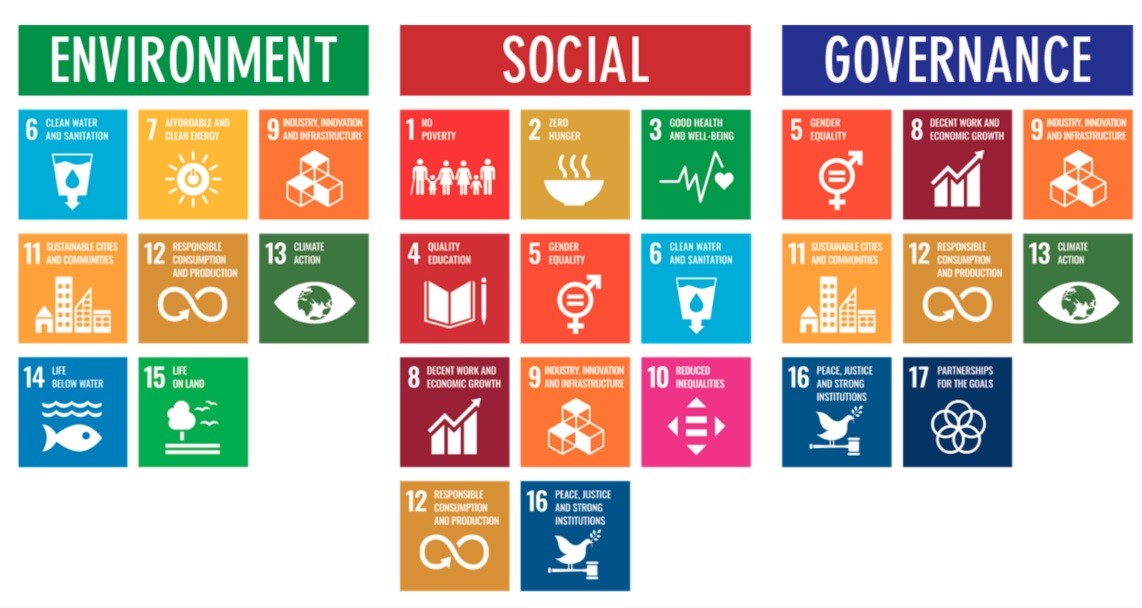 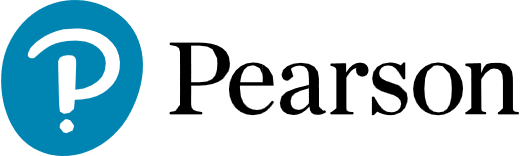 Global citizens sections
Sustainable Development Goals
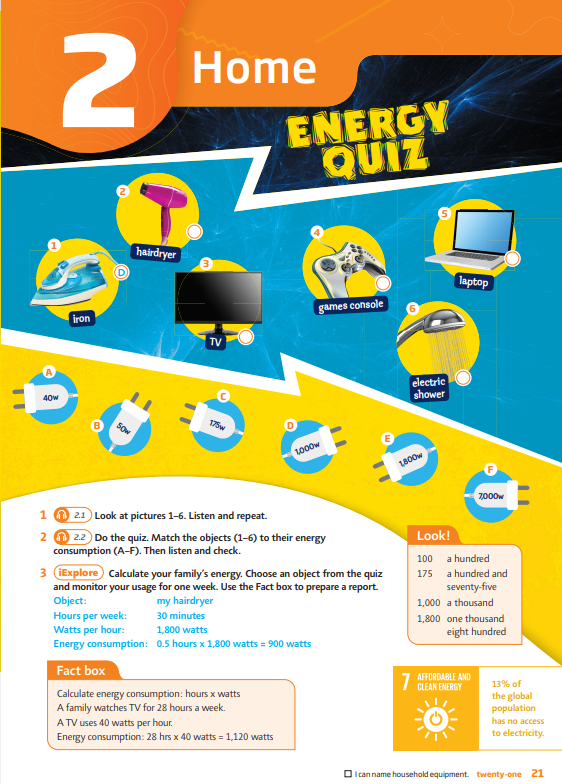 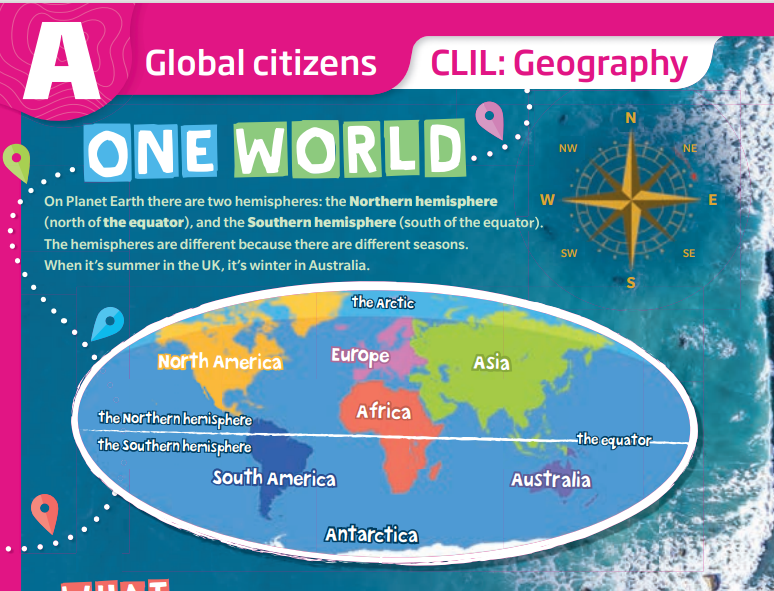 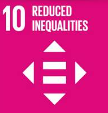 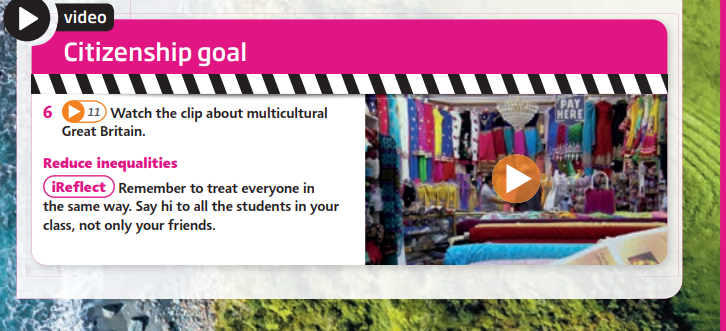 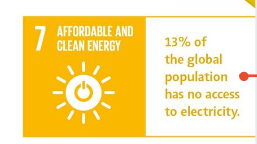 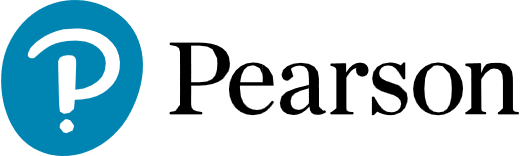 Multimedia content with high educational value
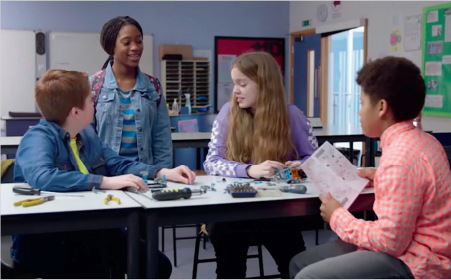 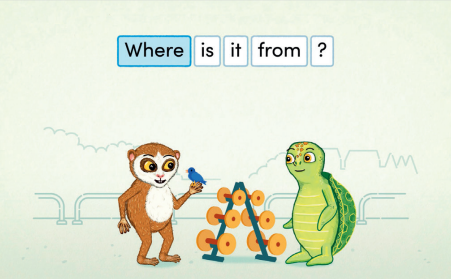 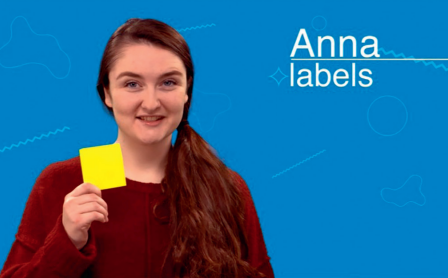 iExplore Grammar animations
Grammar video presentation
Learn to learn
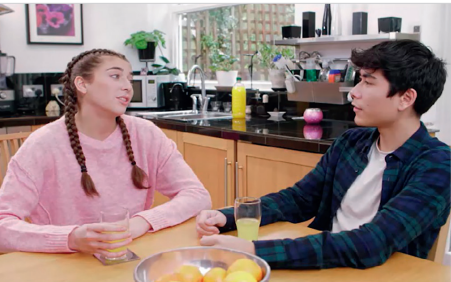 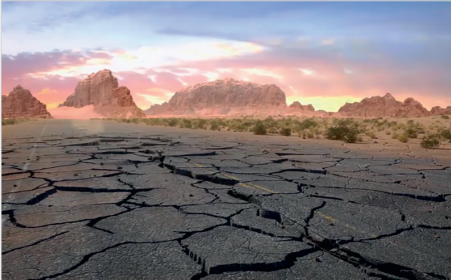 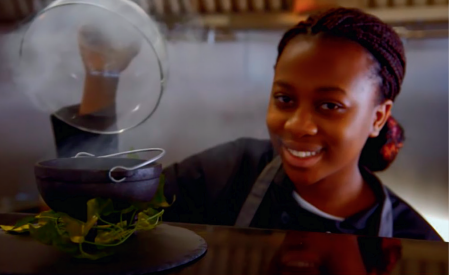 Citizenship videos
Function videos
Culture videos
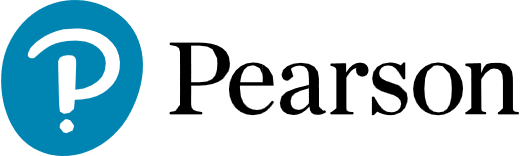 Visible thinking routines to think critically and creatively
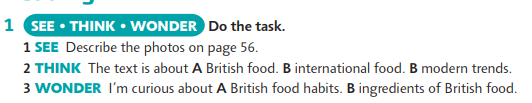 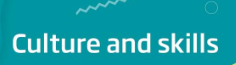 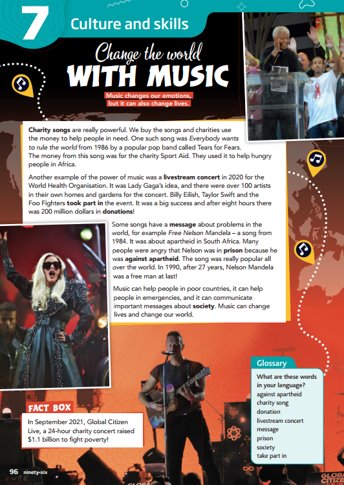 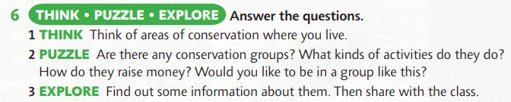 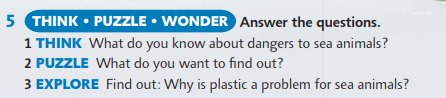 https://pz.harvard.edu/projects/visible-thinking
https://pz.harvard.edu/thinking-routines
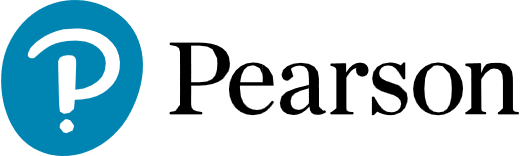 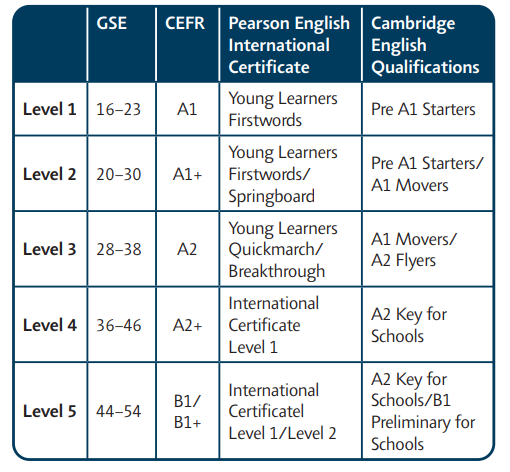 Exam preparation
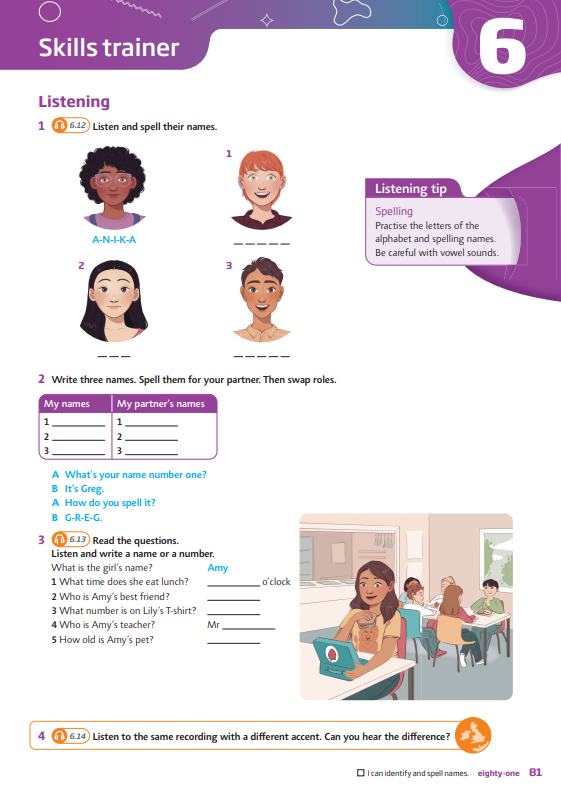 exam preparation is seamlessly integrated into the SB &WB

exam preparation tasks are signposted in the Teacher’s Book 

detailed information about exam tasks in the Teacher´s notes and the Exam Correlation Booklet online
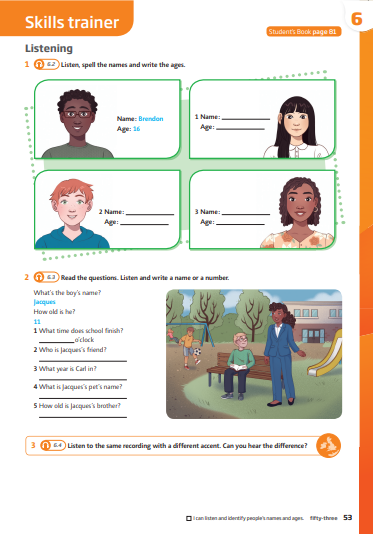 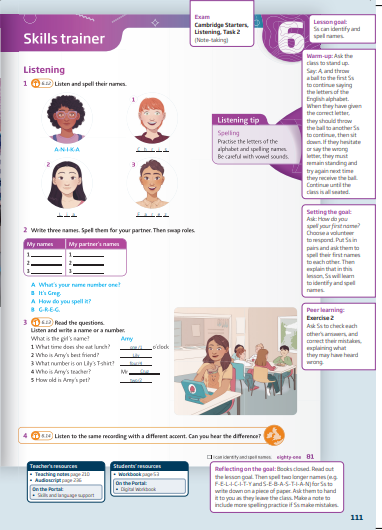 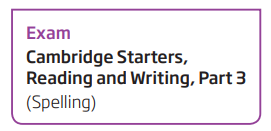 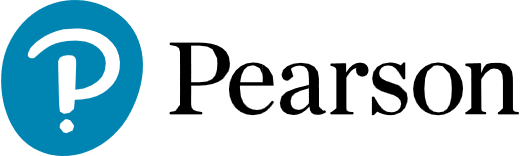 There are detailed teaching notes and suggestions for how to adapt activities into more manageable formats if needed in the Teacher's Book.
Diversity and inclusion
All tasks in the Workbook progress from less to more difficult to allow teachers to allocate suitably graded material.
inclusive practices to reach all students' potential

the course offers various support materials across all components
Fast finishers activities in the Students' Book and the Workbook for more confident students.
Photocopiable Grammar maps for each grammar lesson for students who need a more guided explanation of target structures.
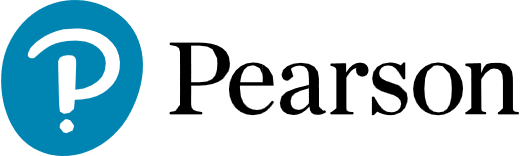 First class digital  offer
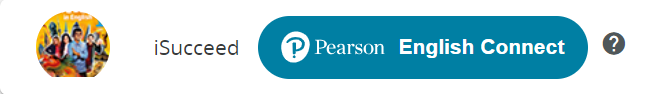 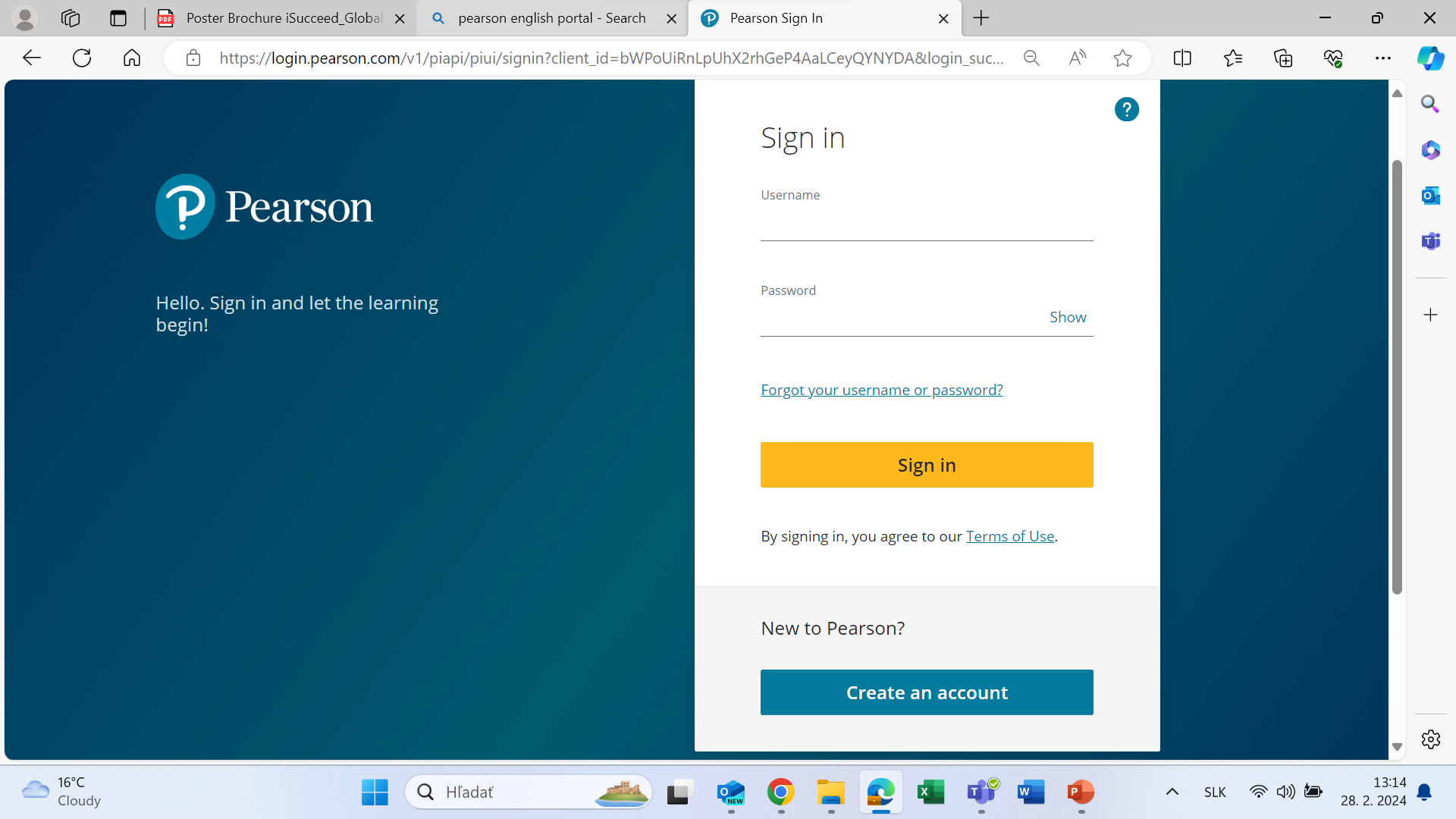 create an accunt on the Pearson English Portal
https://english-dashboard.pearson.com
·
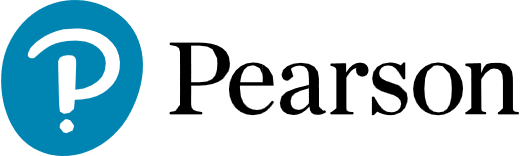 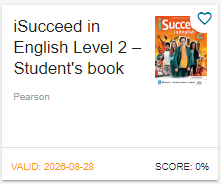 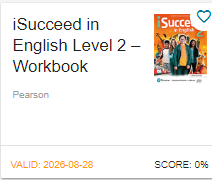 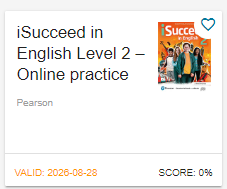 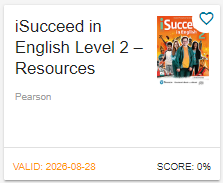 Pearson English Connect  Walkthrough
Access Codes:

Students’ Book& eBook
Students’ Book& eBook +Online Practice
Workbook + Resources 
Workbook + Online Practice
Standalone SB eBook 
Standalone Online Practice
Standalone SB eBook + Online Practice
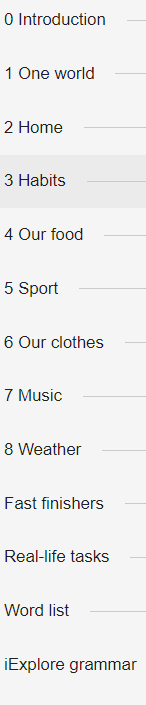 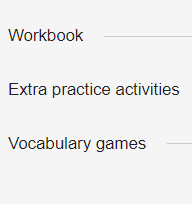 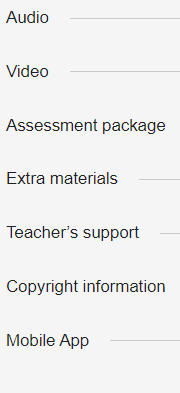 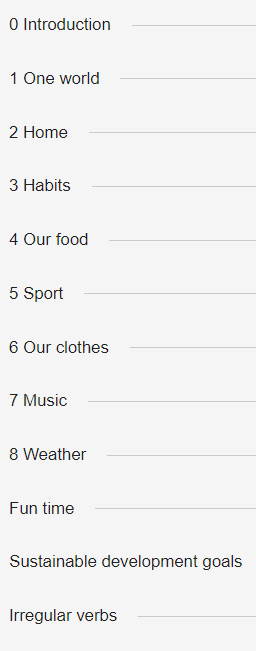 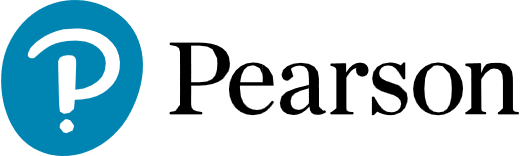 Presentation tool
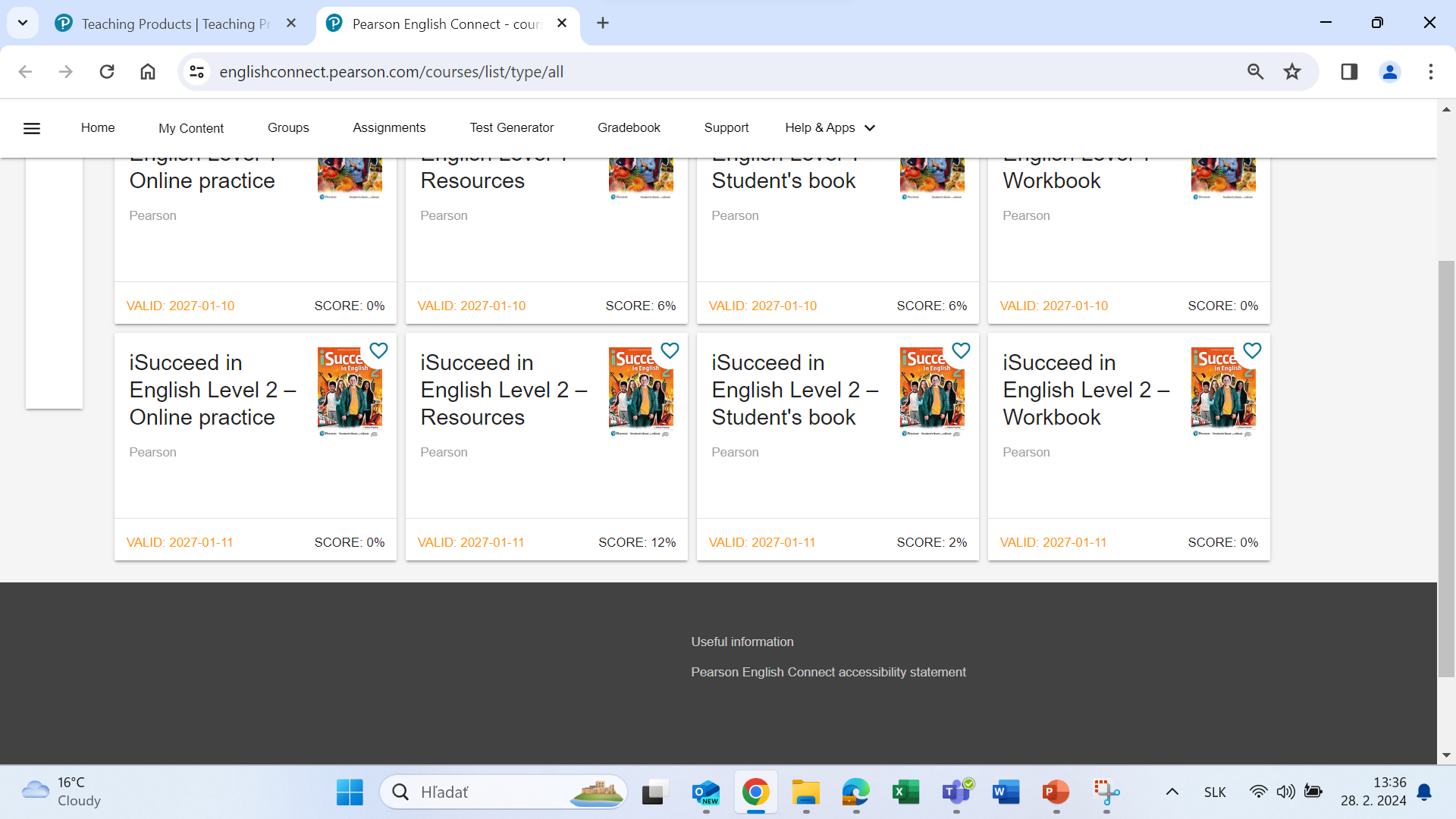 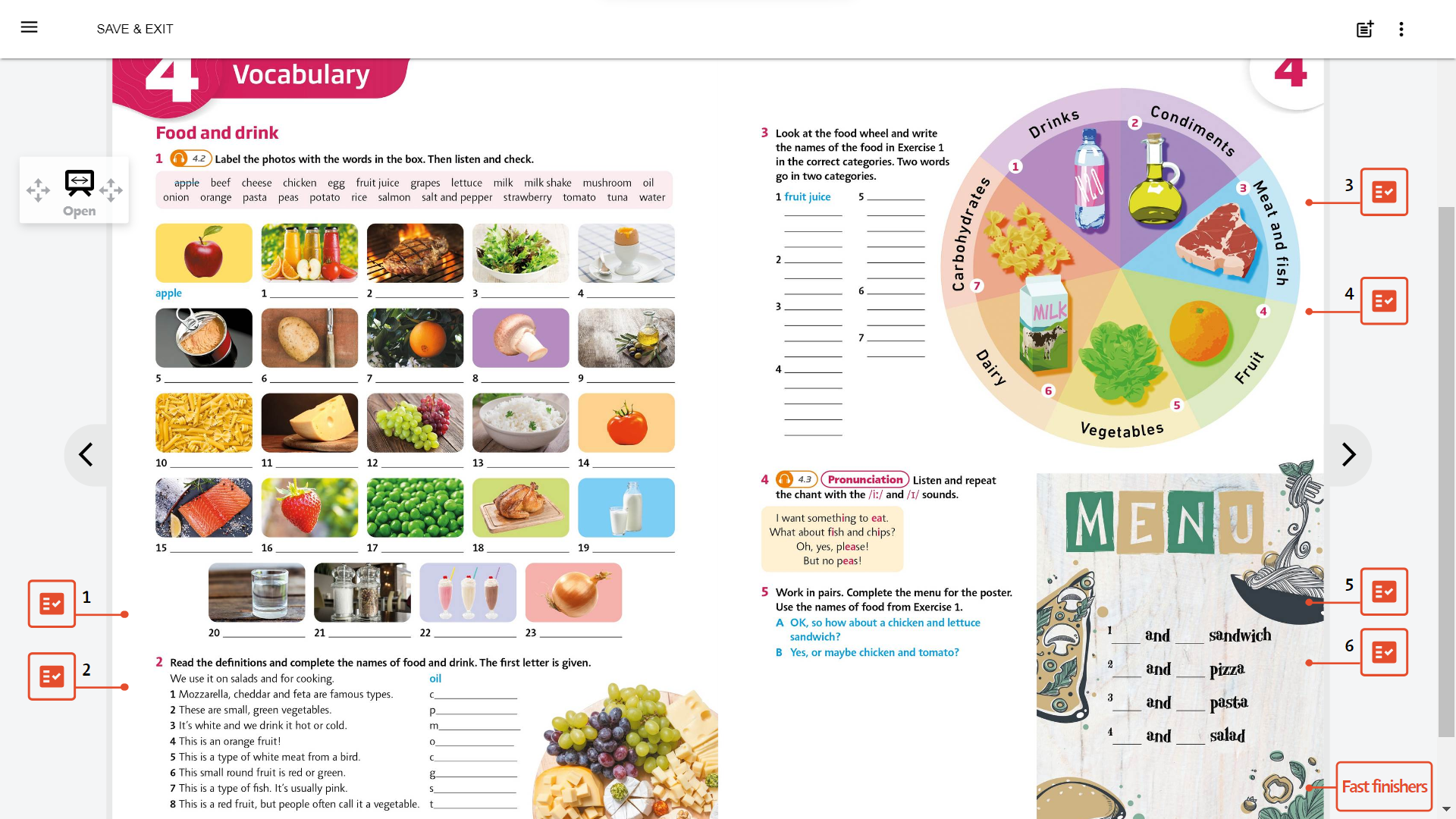 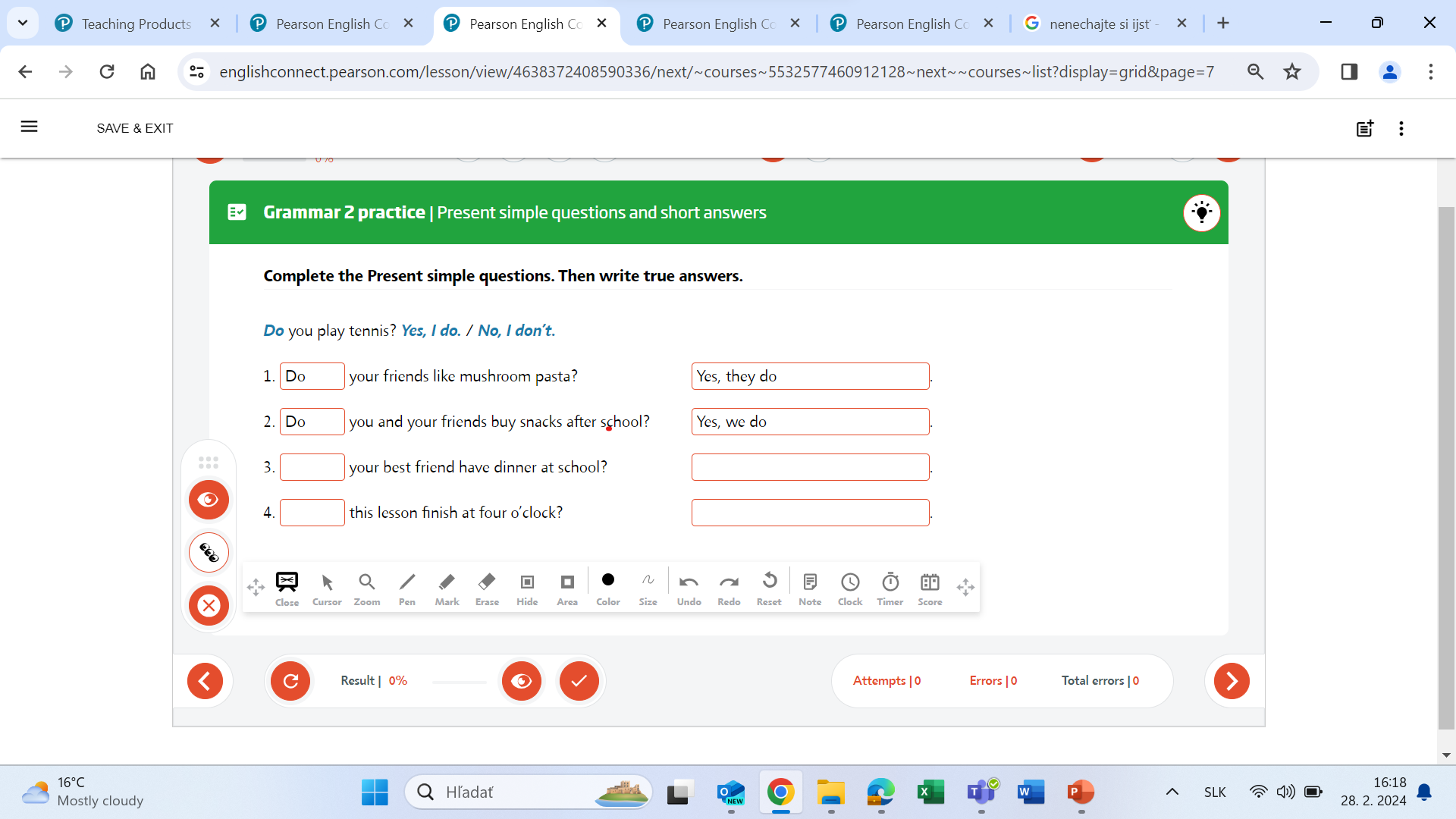 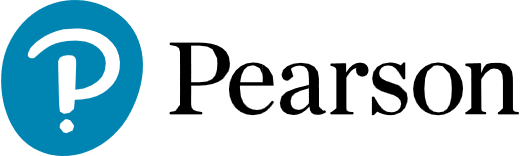 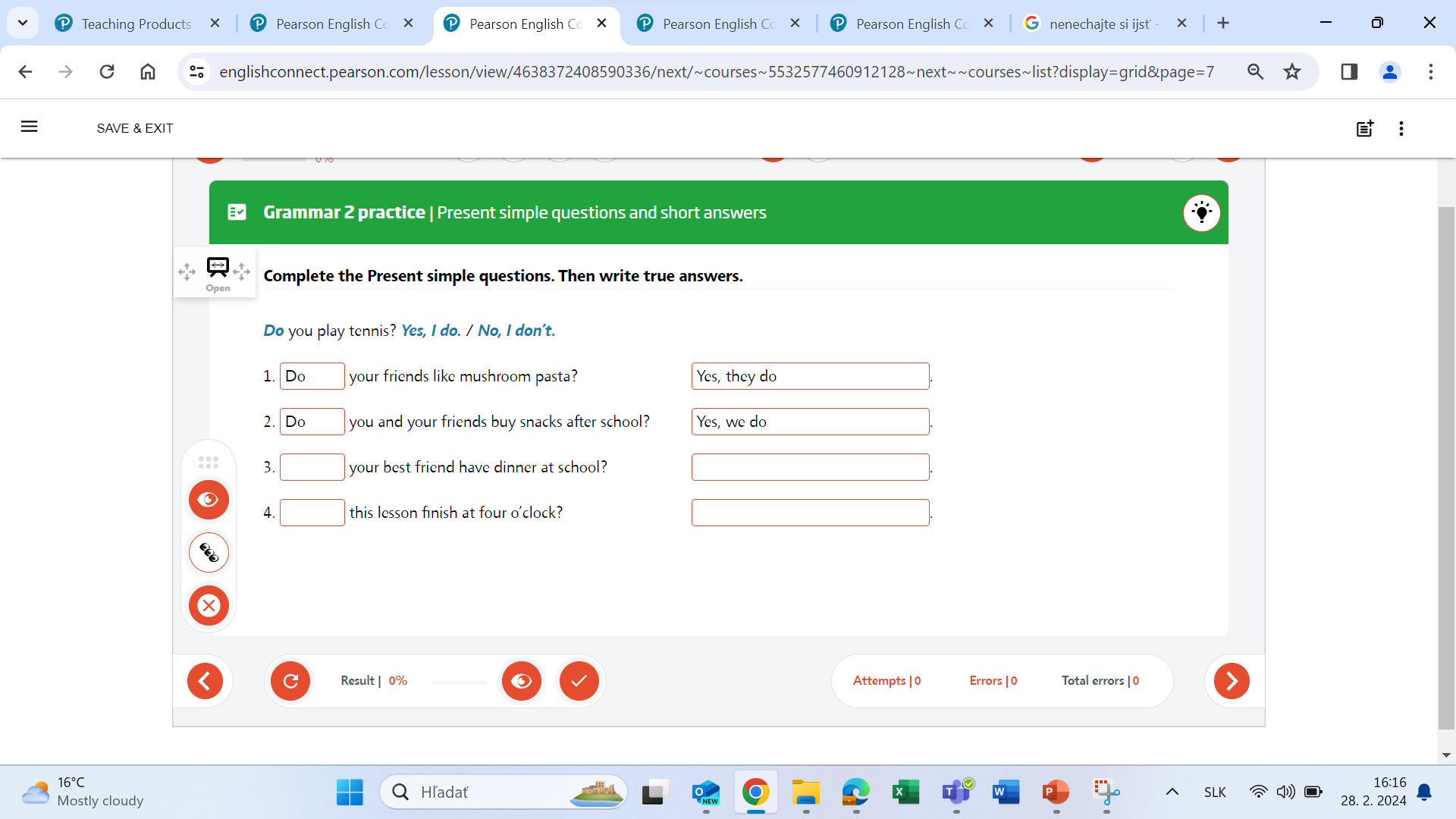 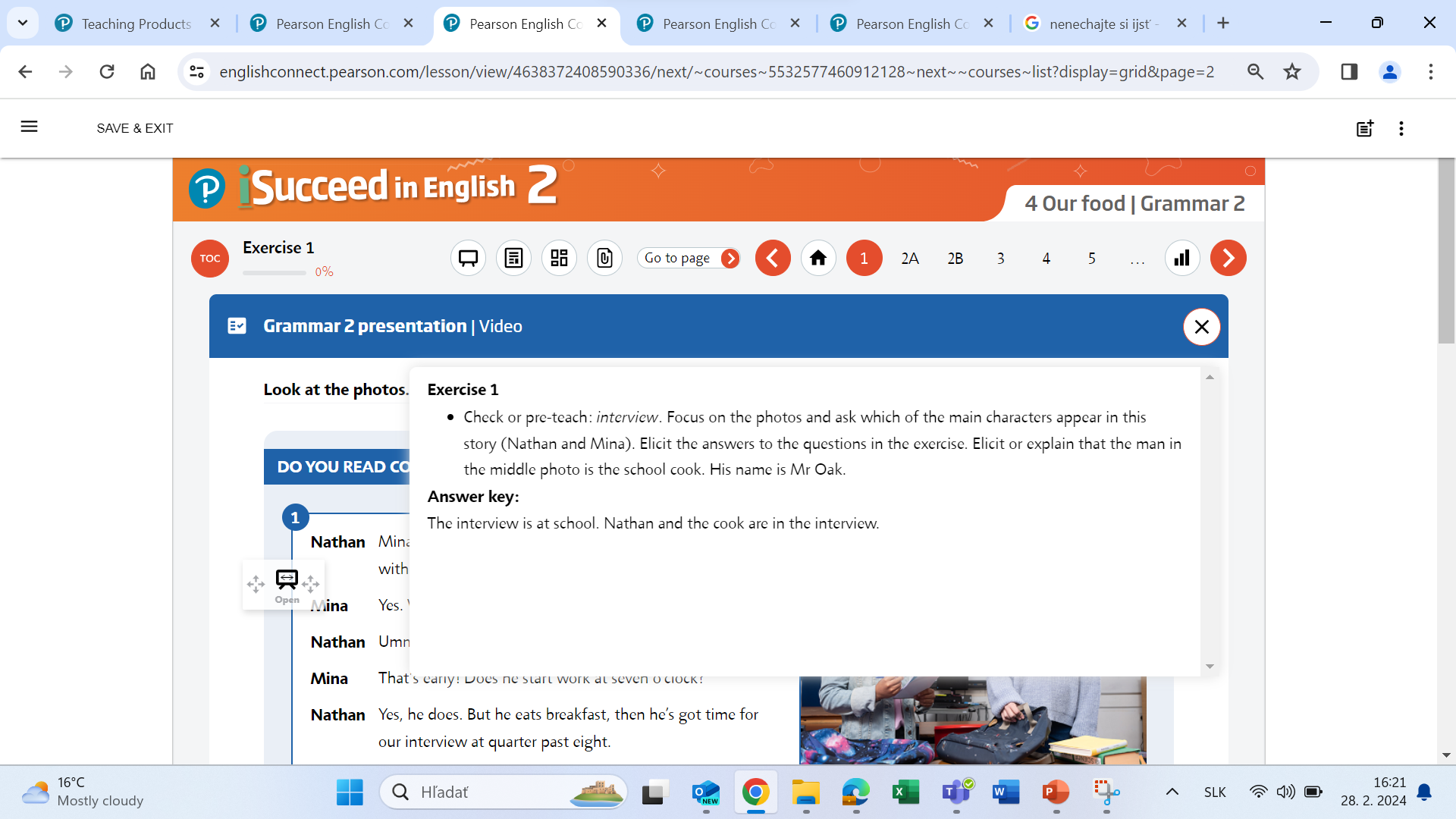 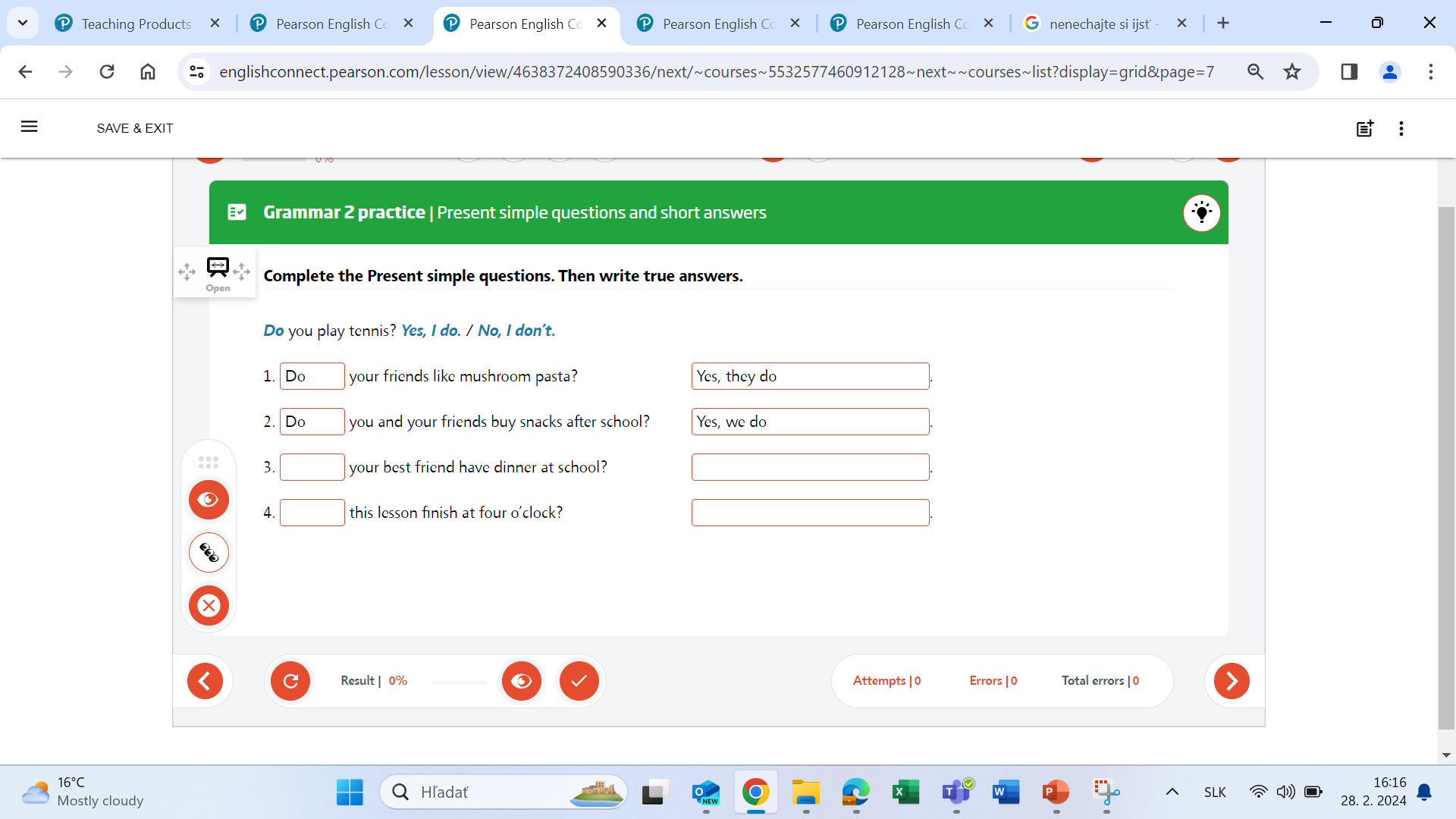 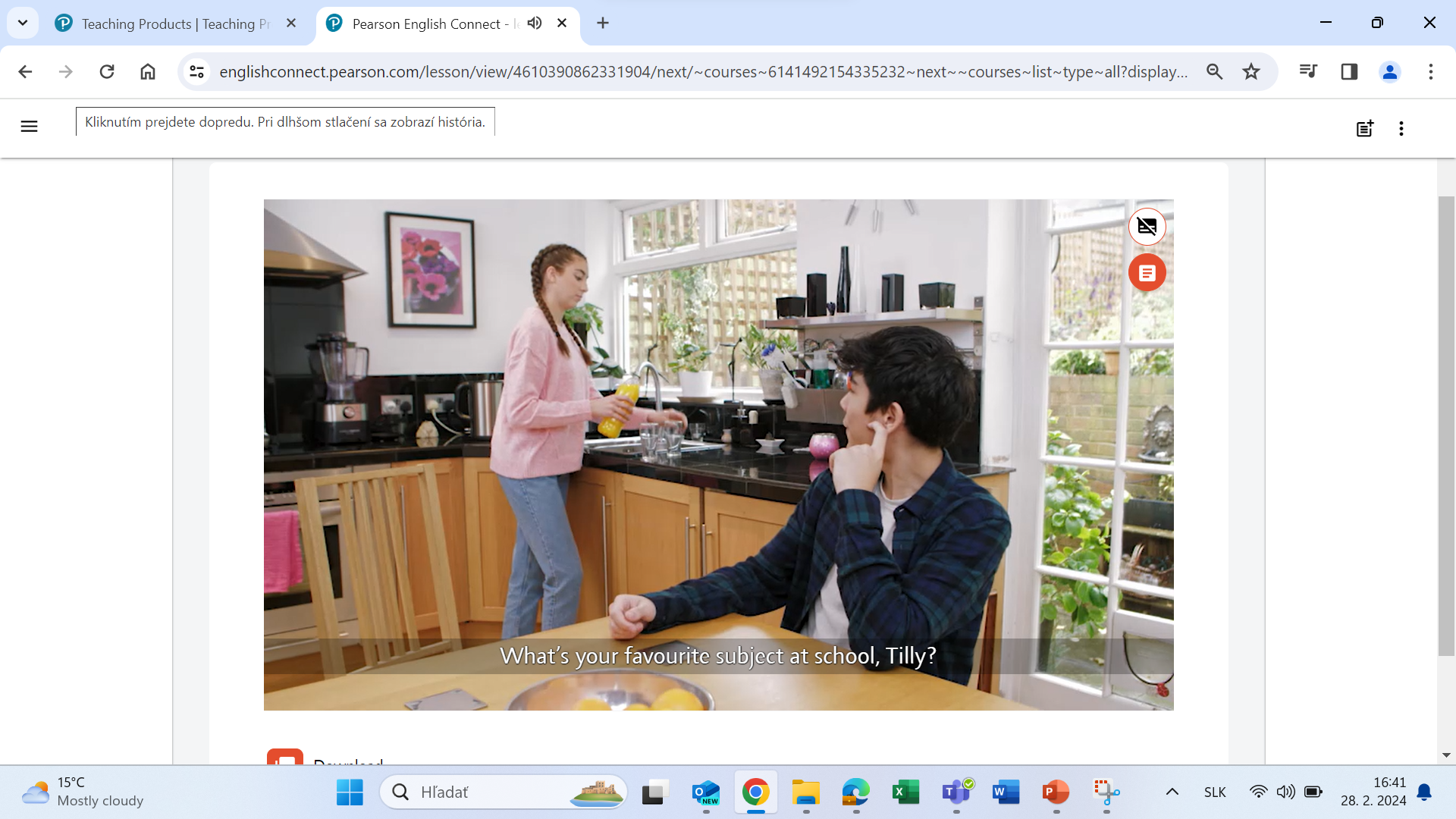 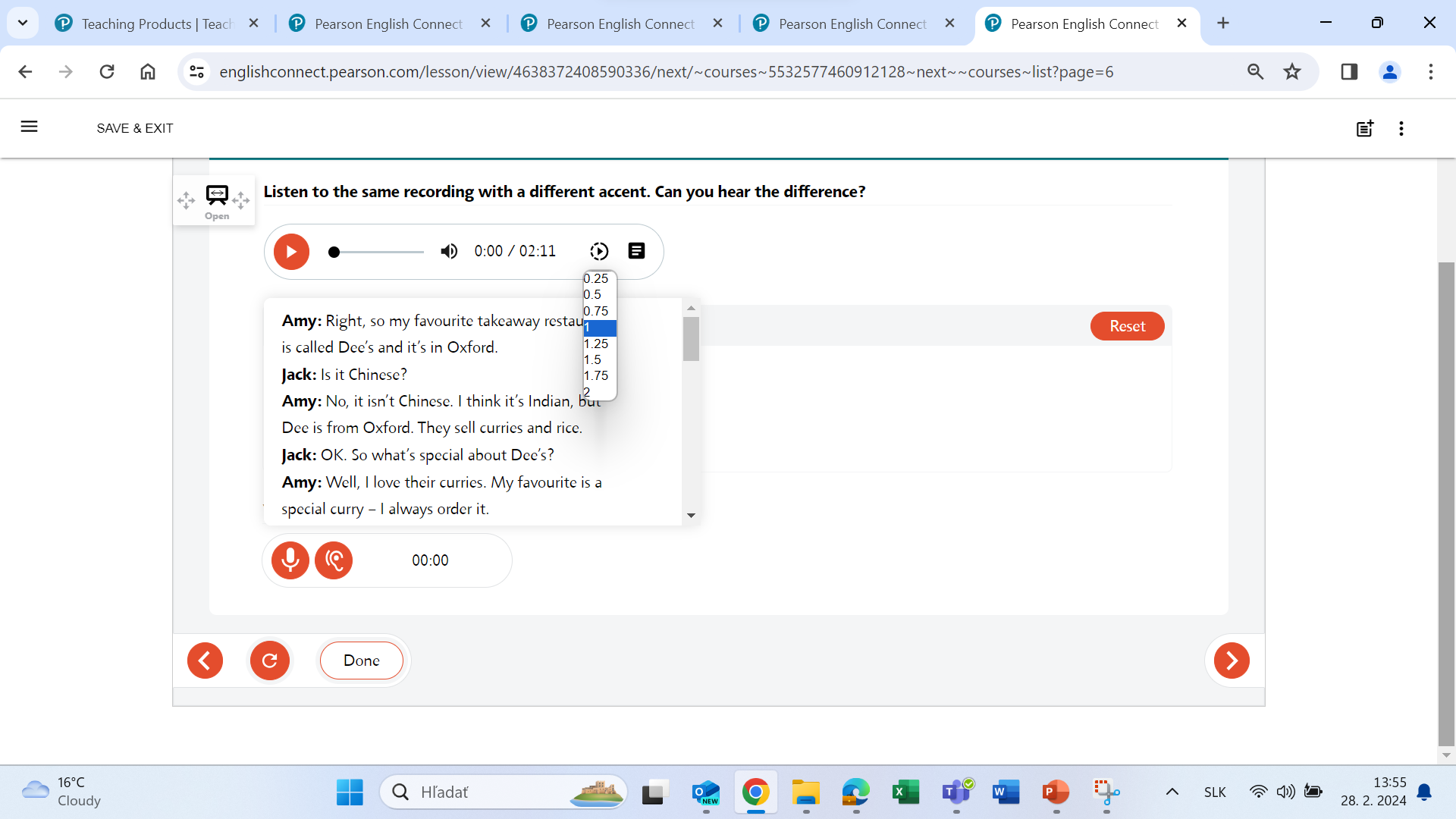 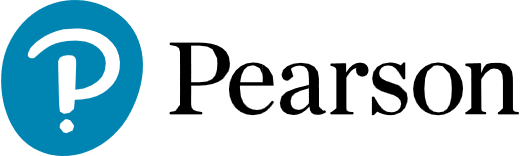 Extra practice activities with online practice (WB)
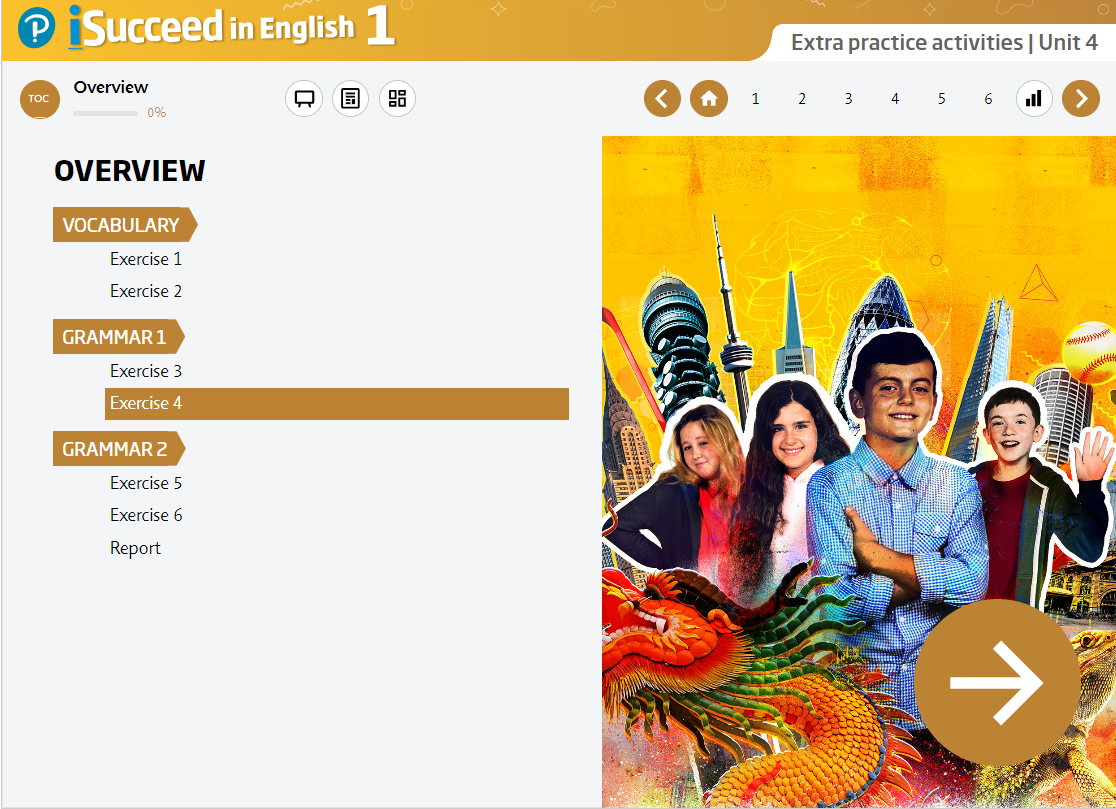 About 80 additional practice tasks for students per level: ​

4 grammar activities for each unit (36 per level) ​
2 vocabulary activities for each unit (36 per level) ​
1 Vocabulary Memory Games (8 per level)
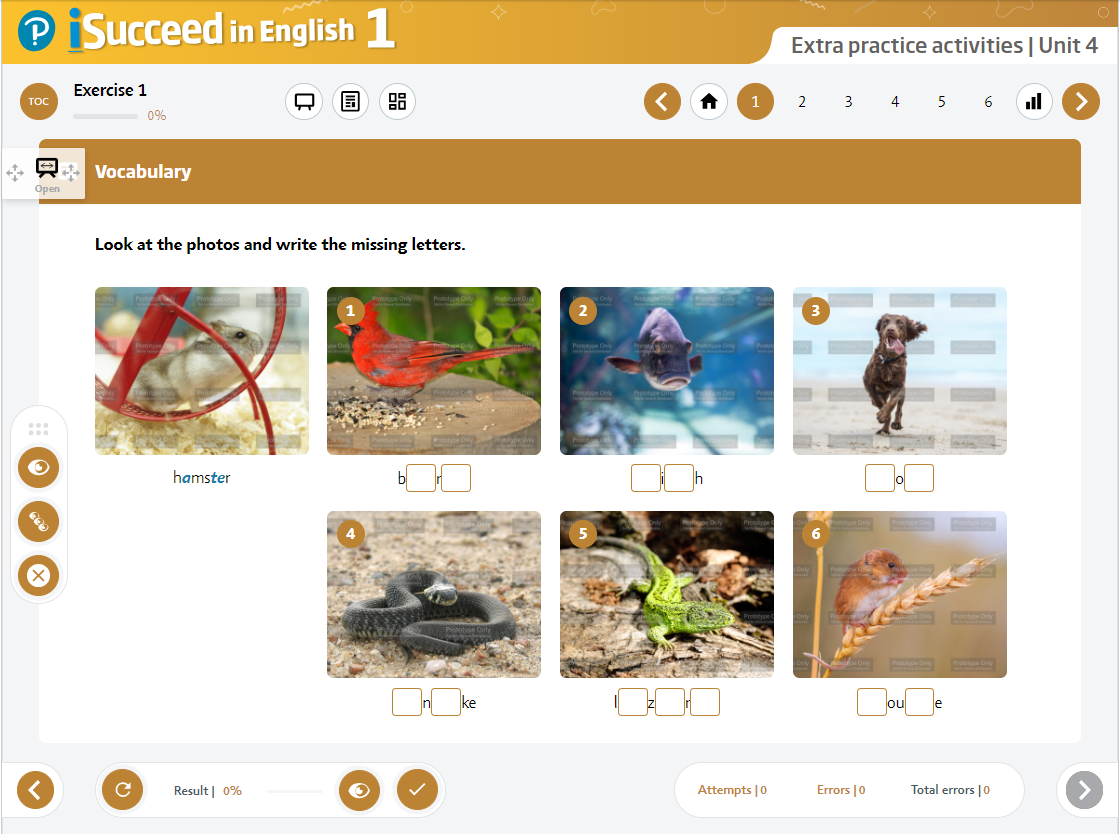 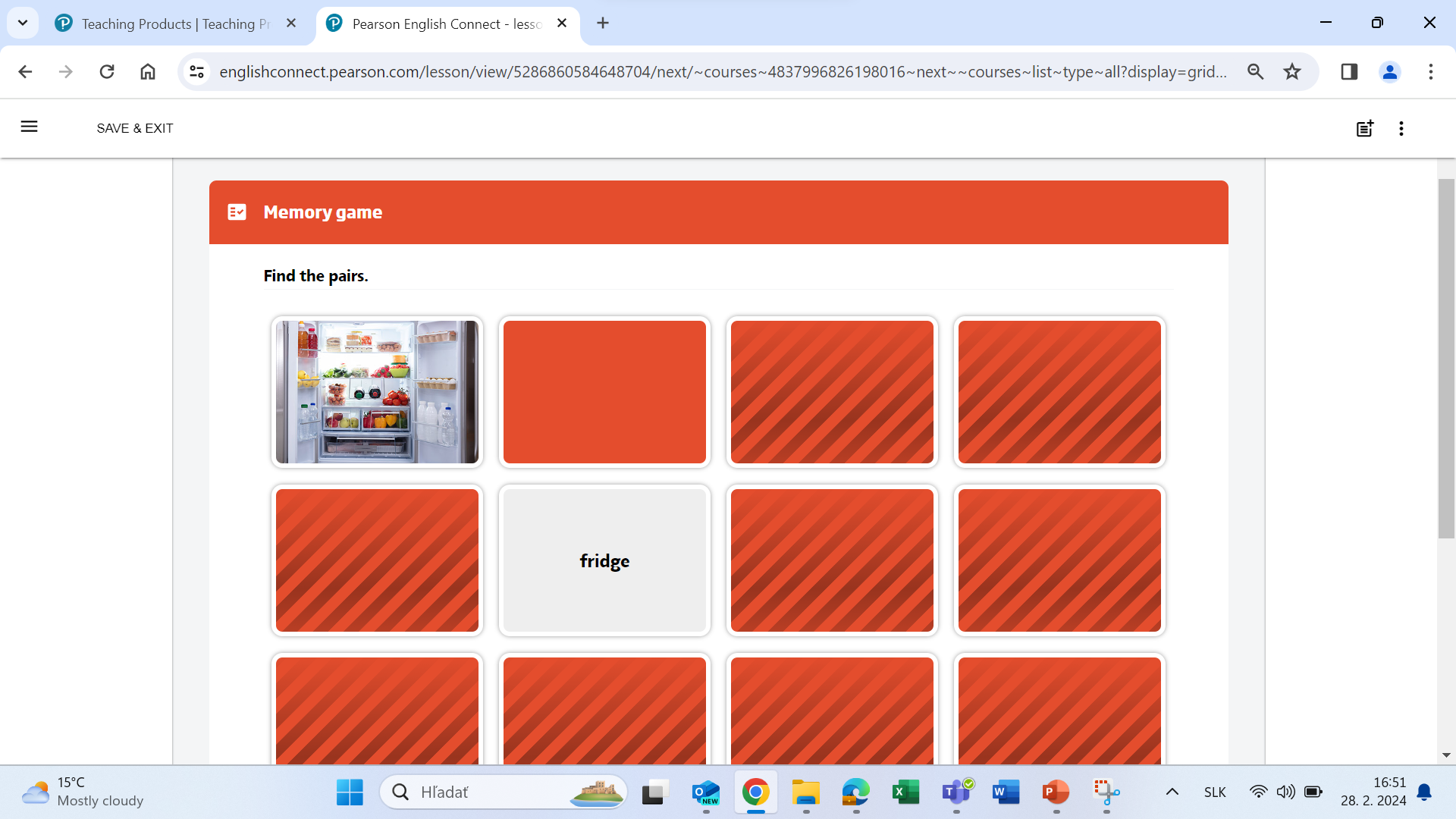 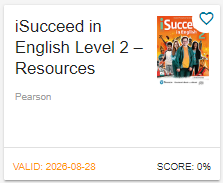 Assessment package
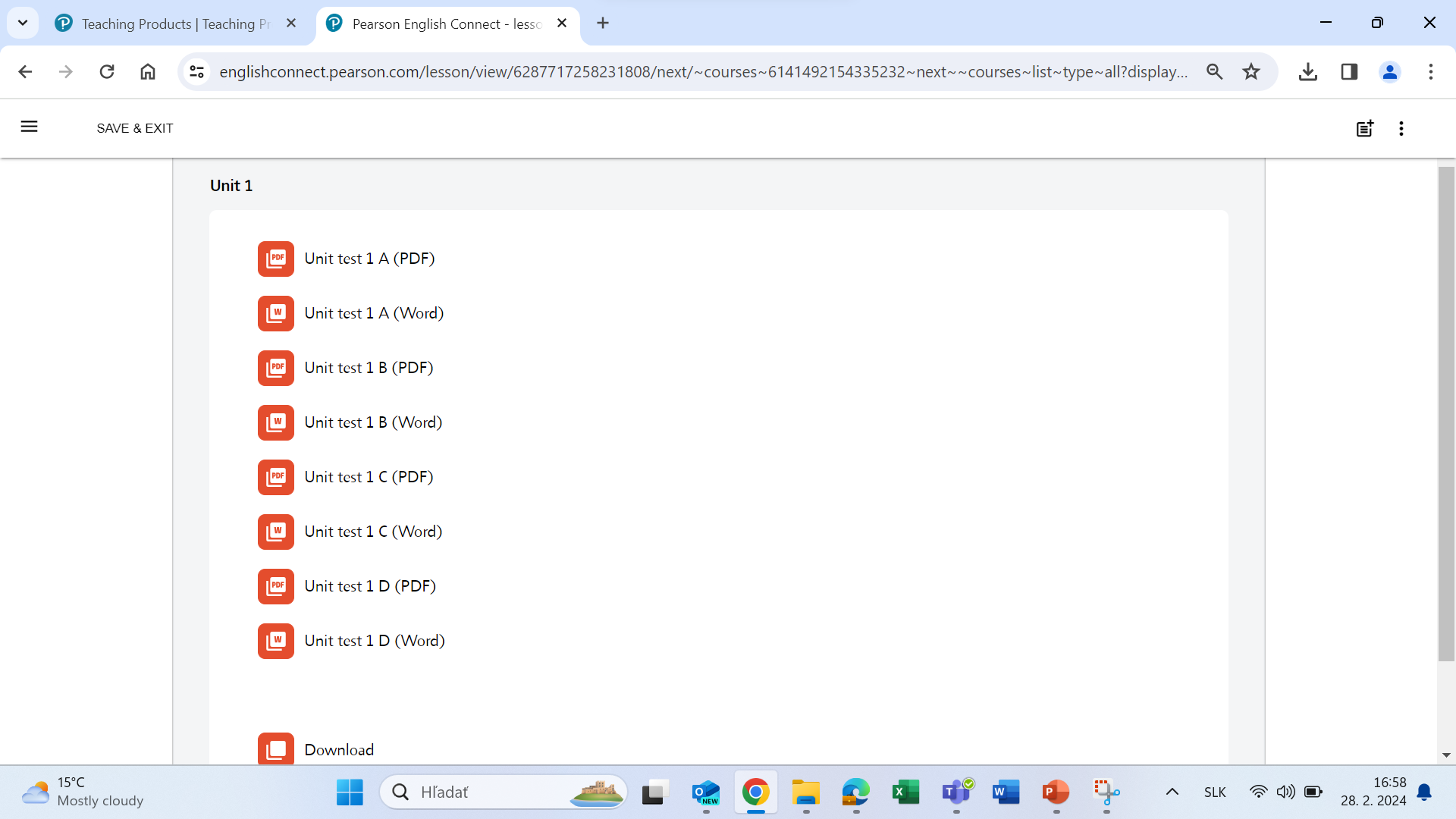 A    standard test


B    standard test


C    support test


D    for students with dyslexia
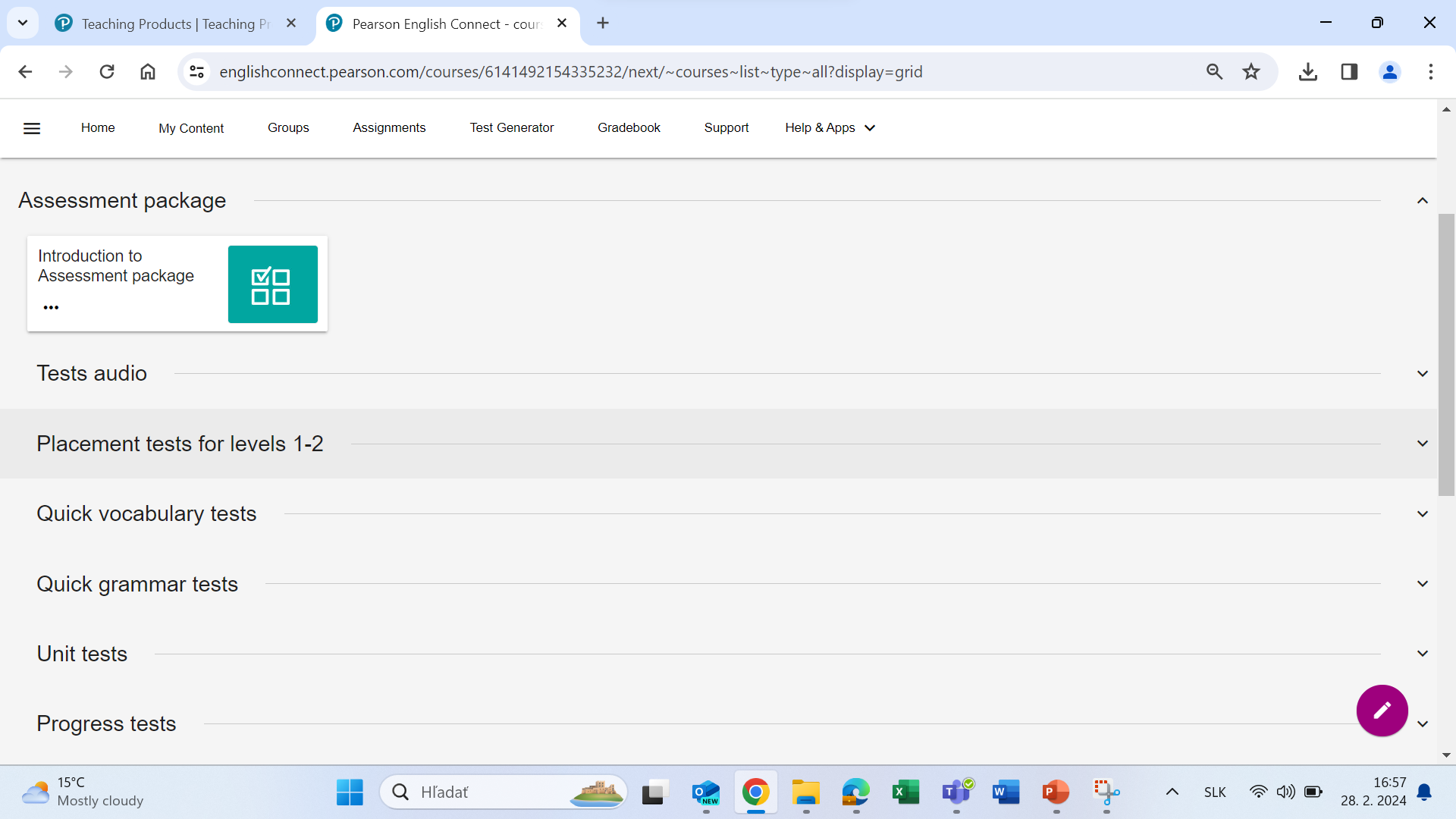 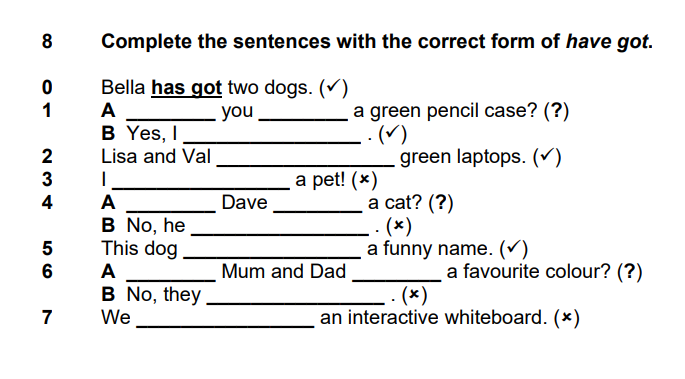 1
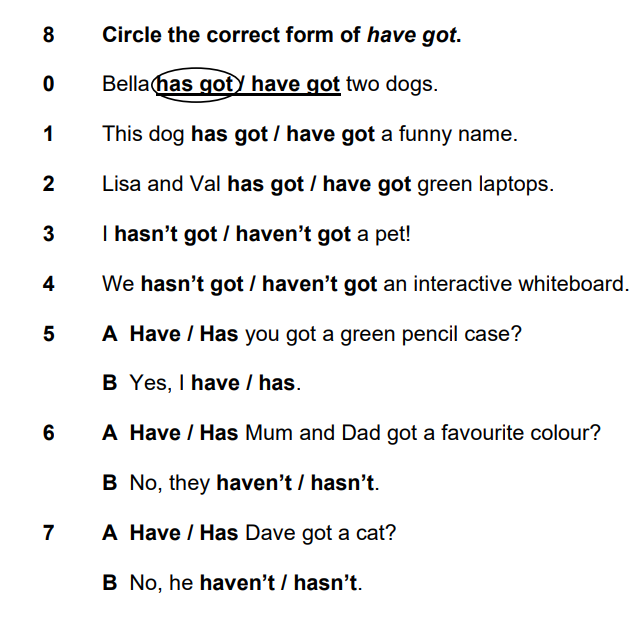 3
2
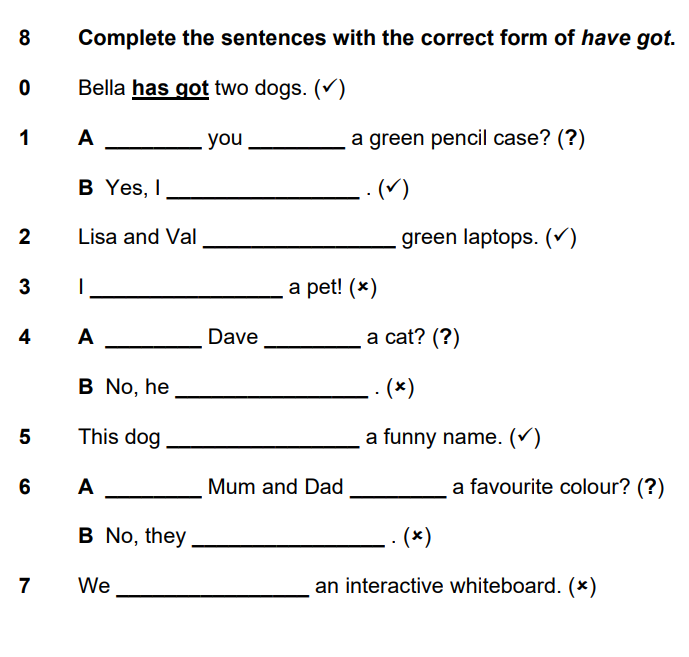 Test tasks
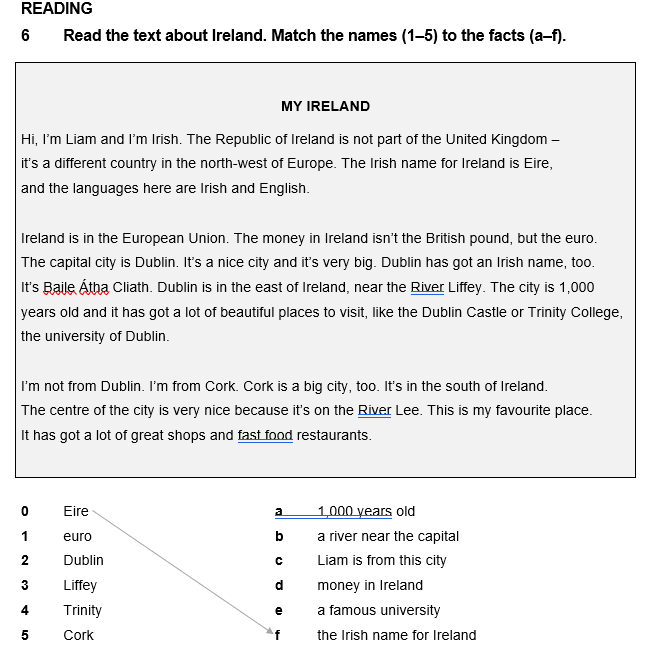 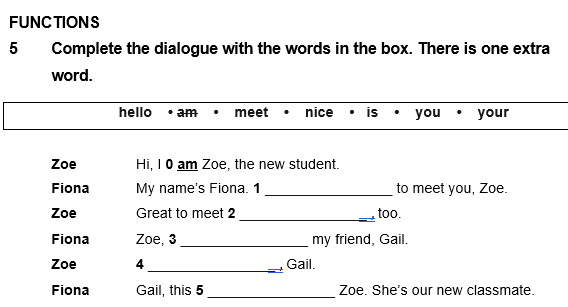 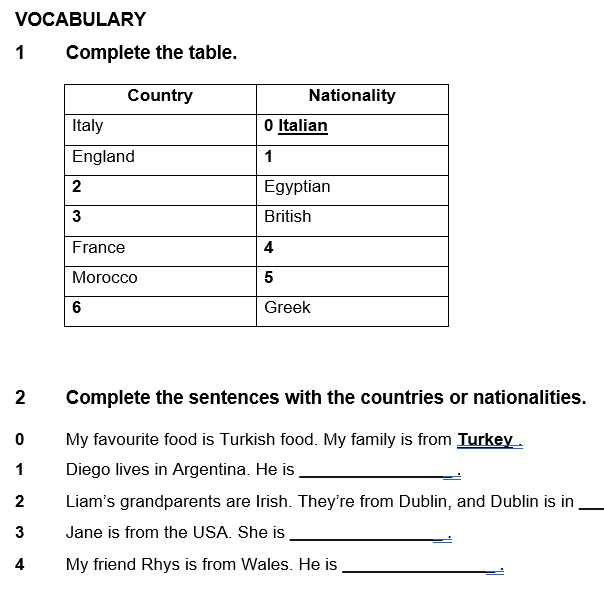 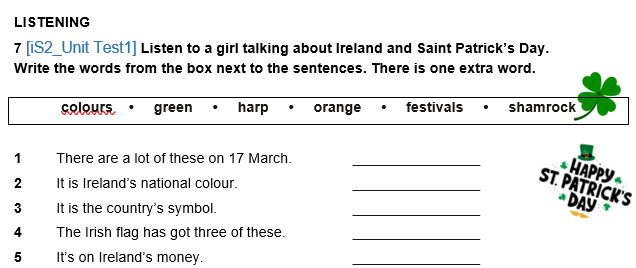 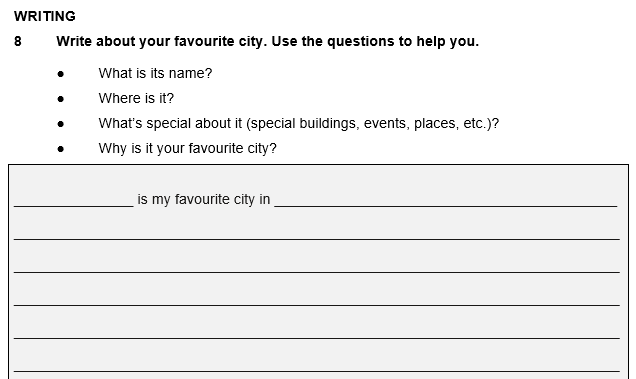 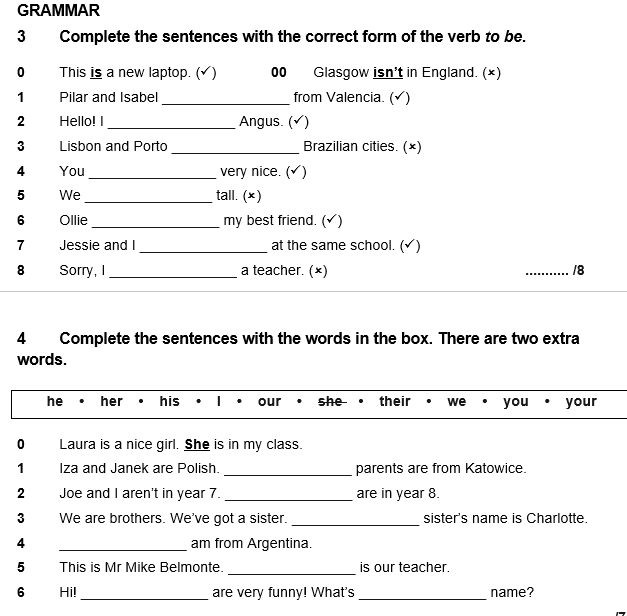 Extra materials
Photocopiable resources

Grammar maps
Grammar worksheets
Sustainable development goals worksheets
Citizenship video worksheets
Teacher´s support

Teaching notes
Future skills projects
GSE booklet
Exam correlation booklet
Distance teaching
Teaching with iSucceed in English videos

Course introduction
Student´s components
Teacher´s components
Extra lessons

Learn to learn
Culture
Songs
Readers
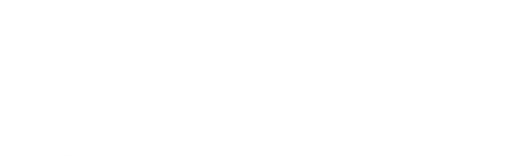 Unit Walkthrough
Level 2 Unit 4
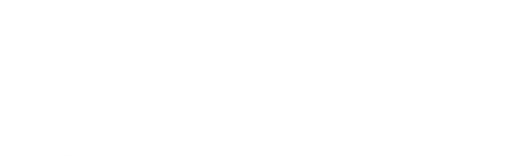 Students’ Book 

Introduction unit

8 units

Activities for fast finishers

Real-life tasks

Word list
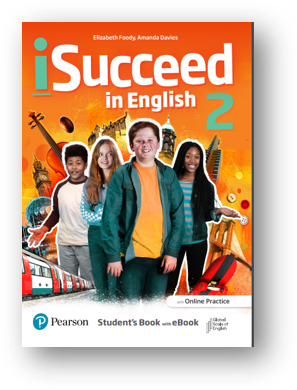 access code to eBook

access code to eBook 
    and Online Practice
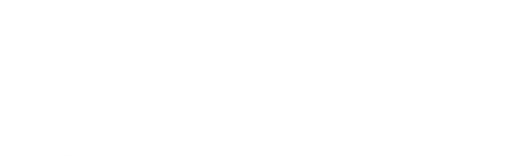 Unit Opener
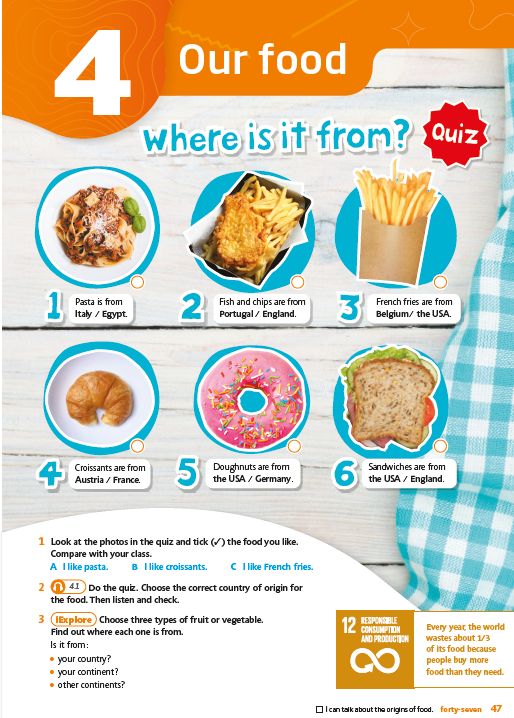 topic presentation through         an interesting context, attractive and inspiring visuals

iExplore tasks

Sustainable Development Goals
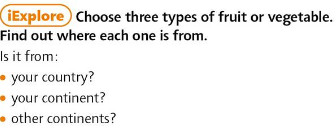 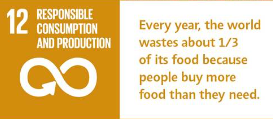 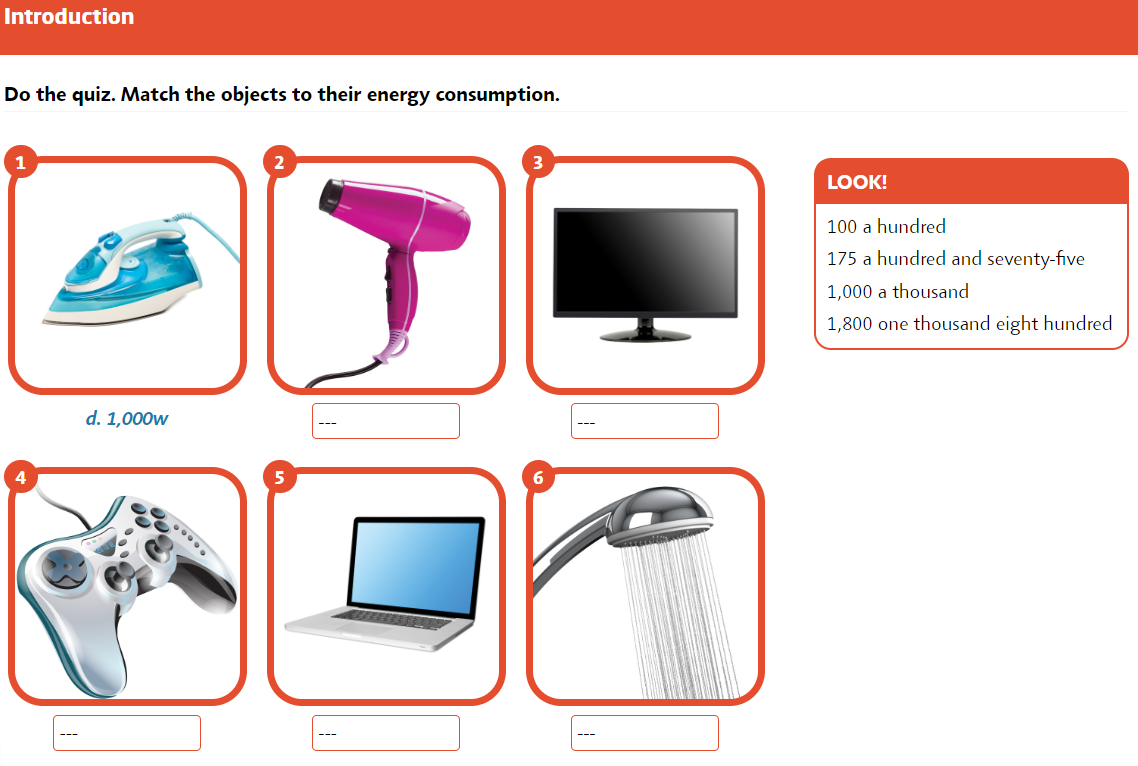 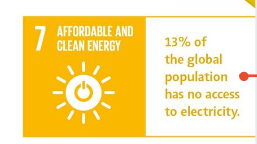 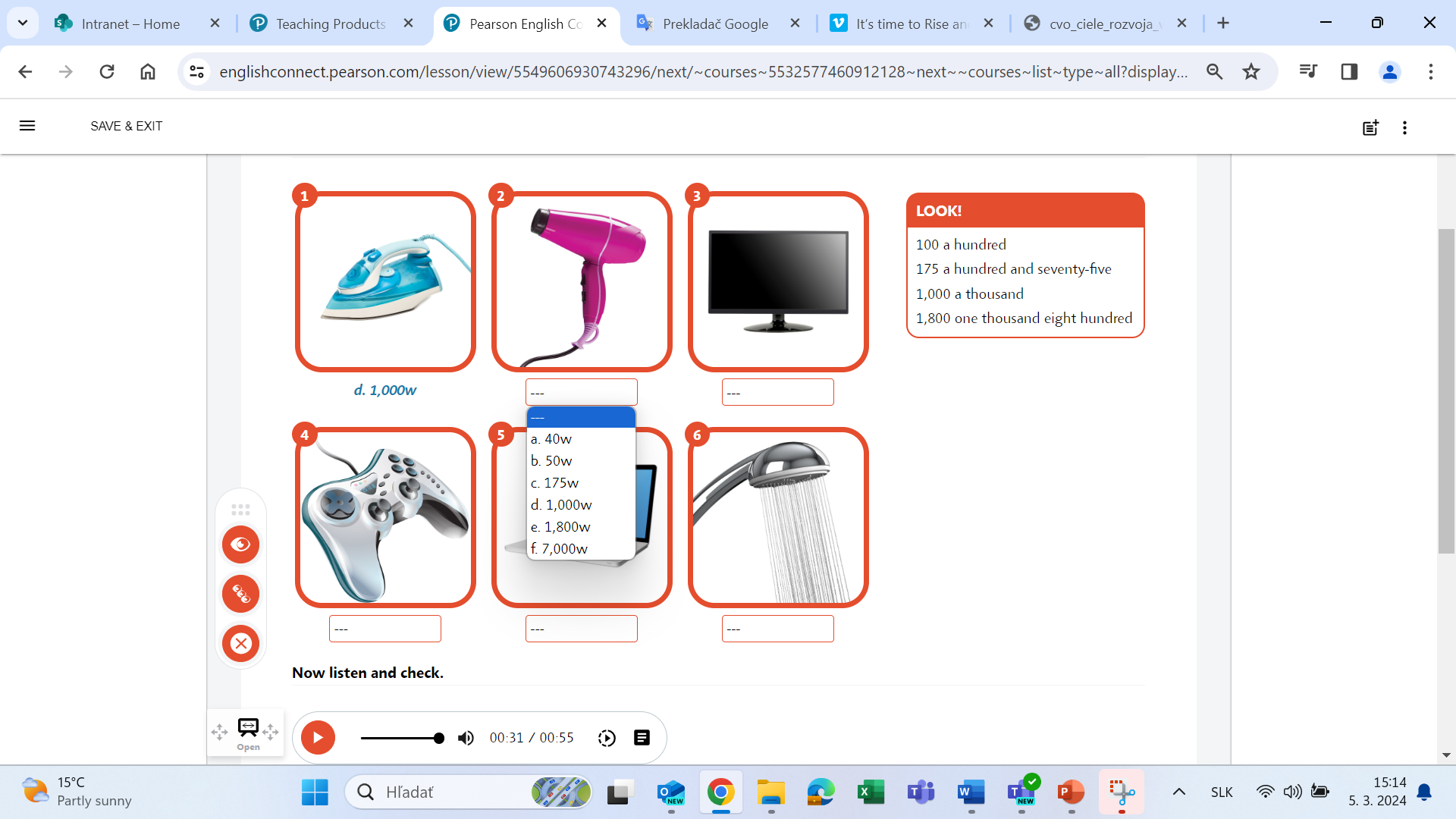 Level 2 Unit 2 Task 2
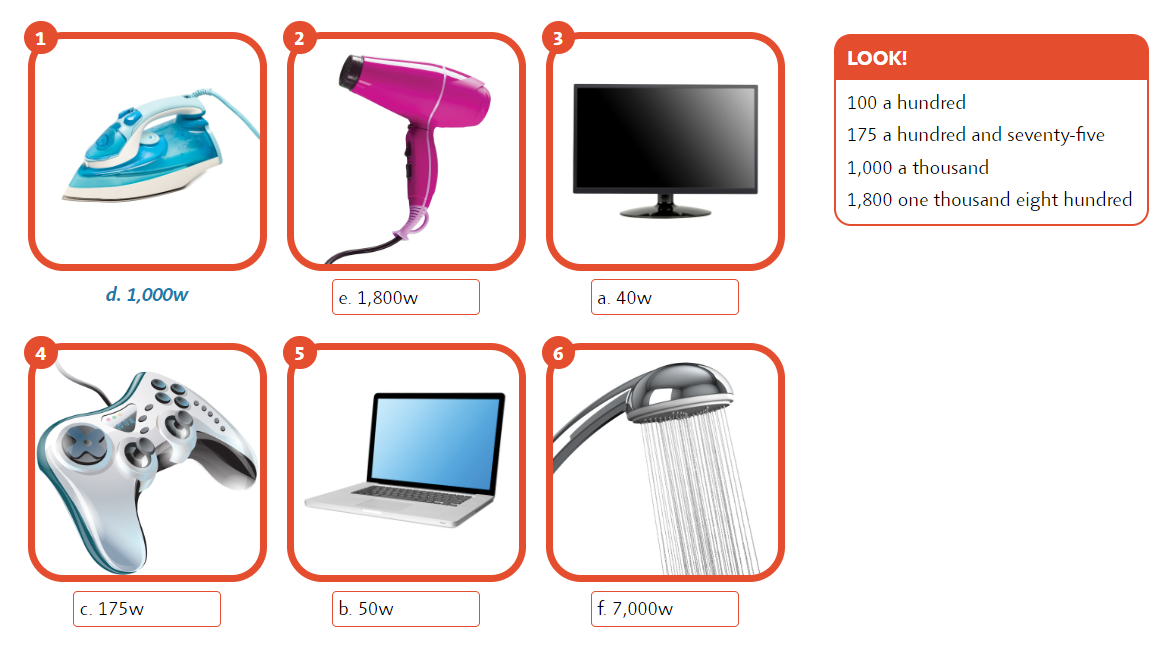 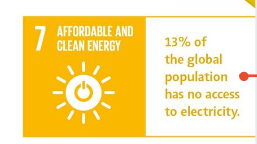 2 - e
3 - a
4 - c
5 - b
6 - f
Level 2 Unit 2 Task 2
Vocabulary
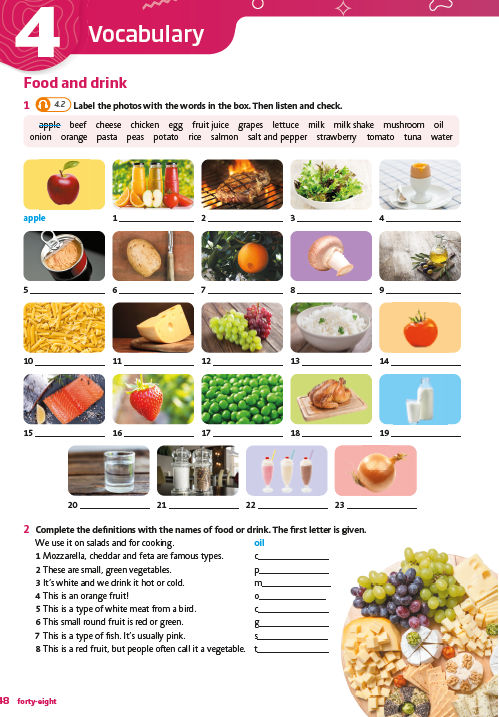 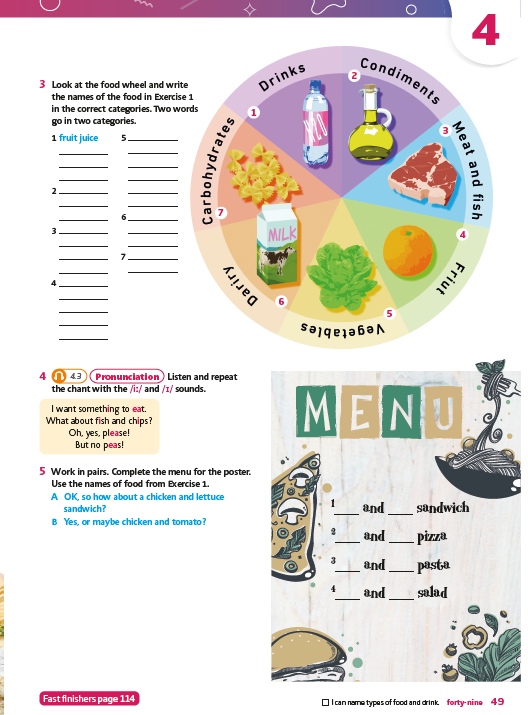 visual graphics

pronunciation practice based        around funny chants

ativities for fast finishers
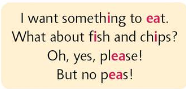 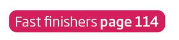 Grammar presentation  1
presentation using cartoons (level 1-3) and texts (level 4-5)

grammar animation with a mascot character

practice exercises from more controlled to more personalised

funny activities, games, quizzes
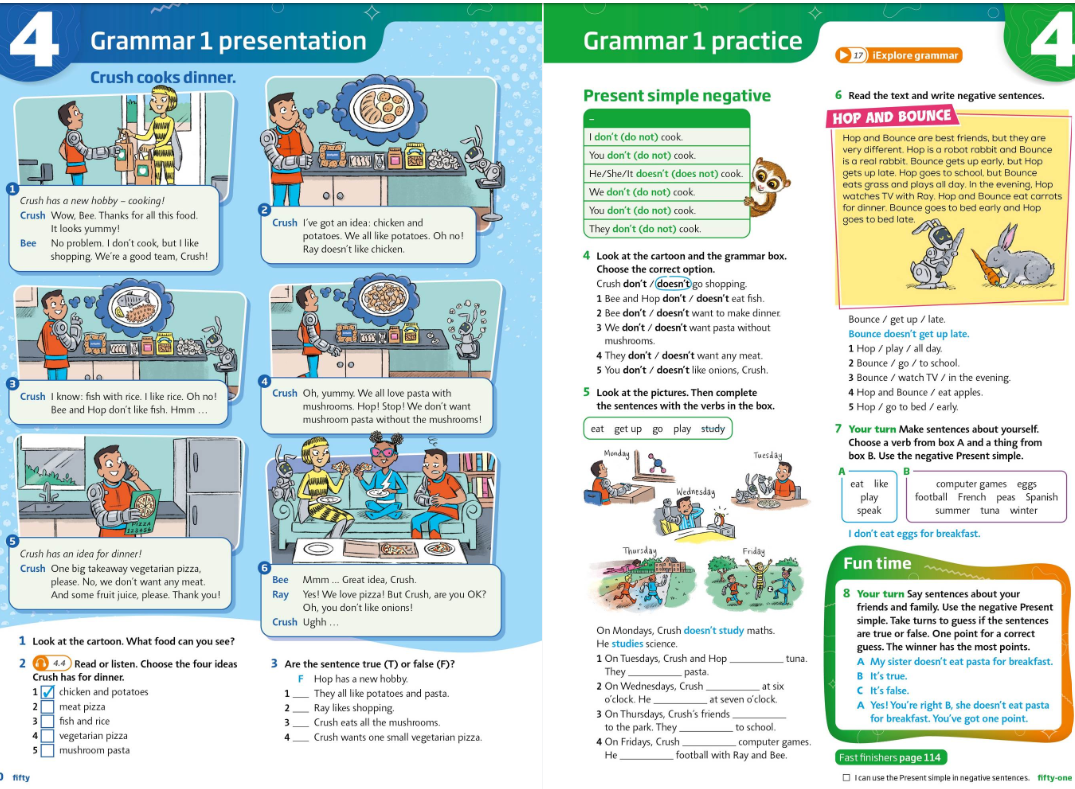 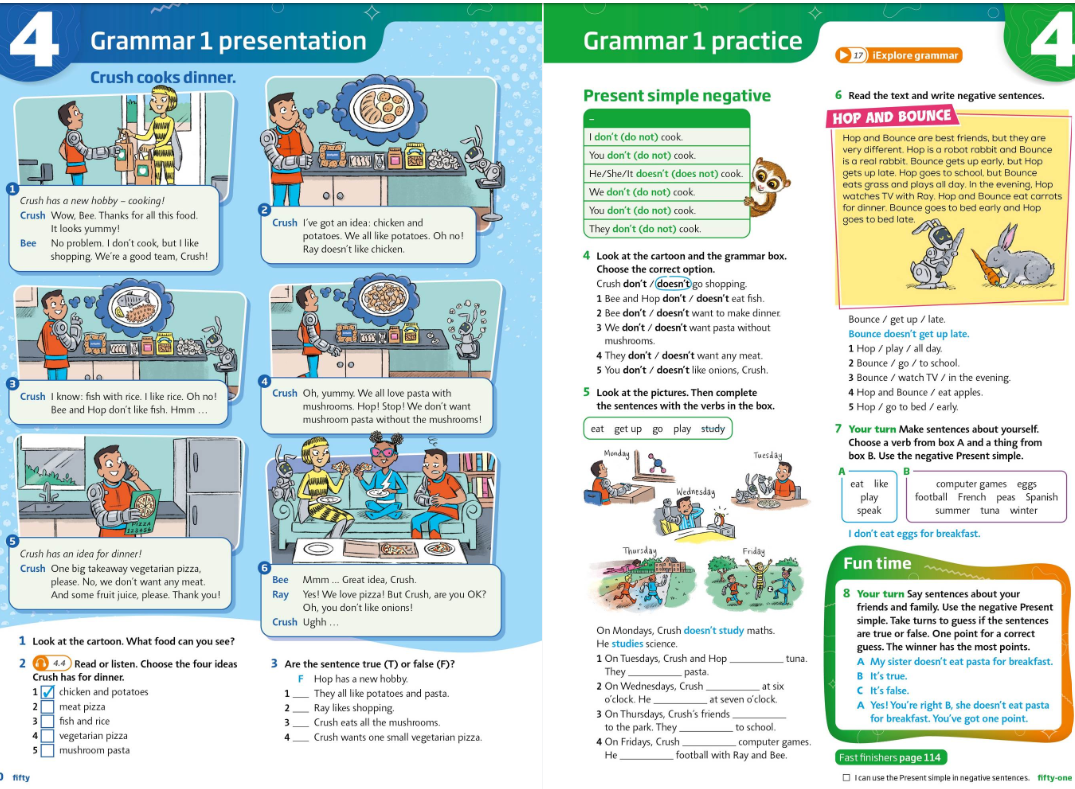 Grammar presentation  2
grammar presentation using story videos

cool talk with colloquial expressions

story extra videos (with one of the characters) 

grammar animation with a mascot character

funny activities
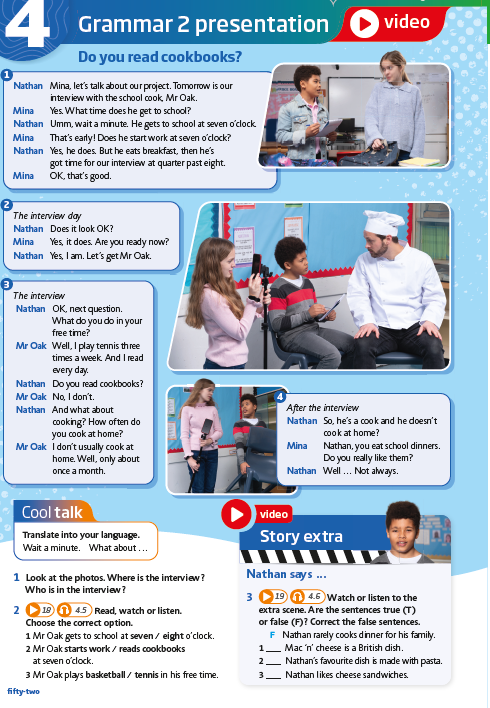 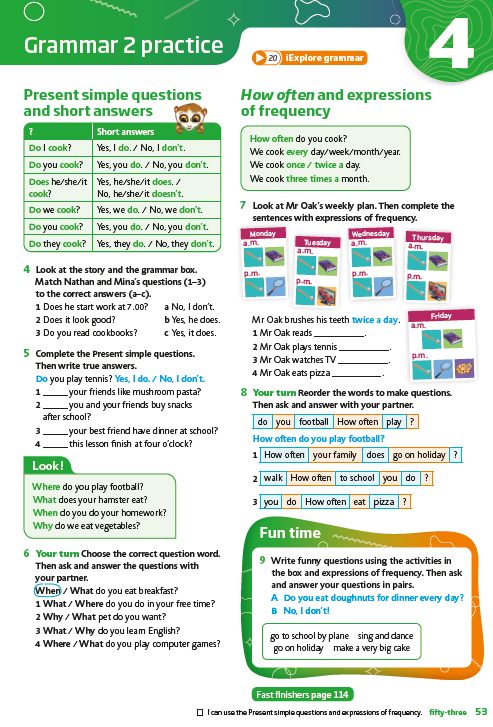 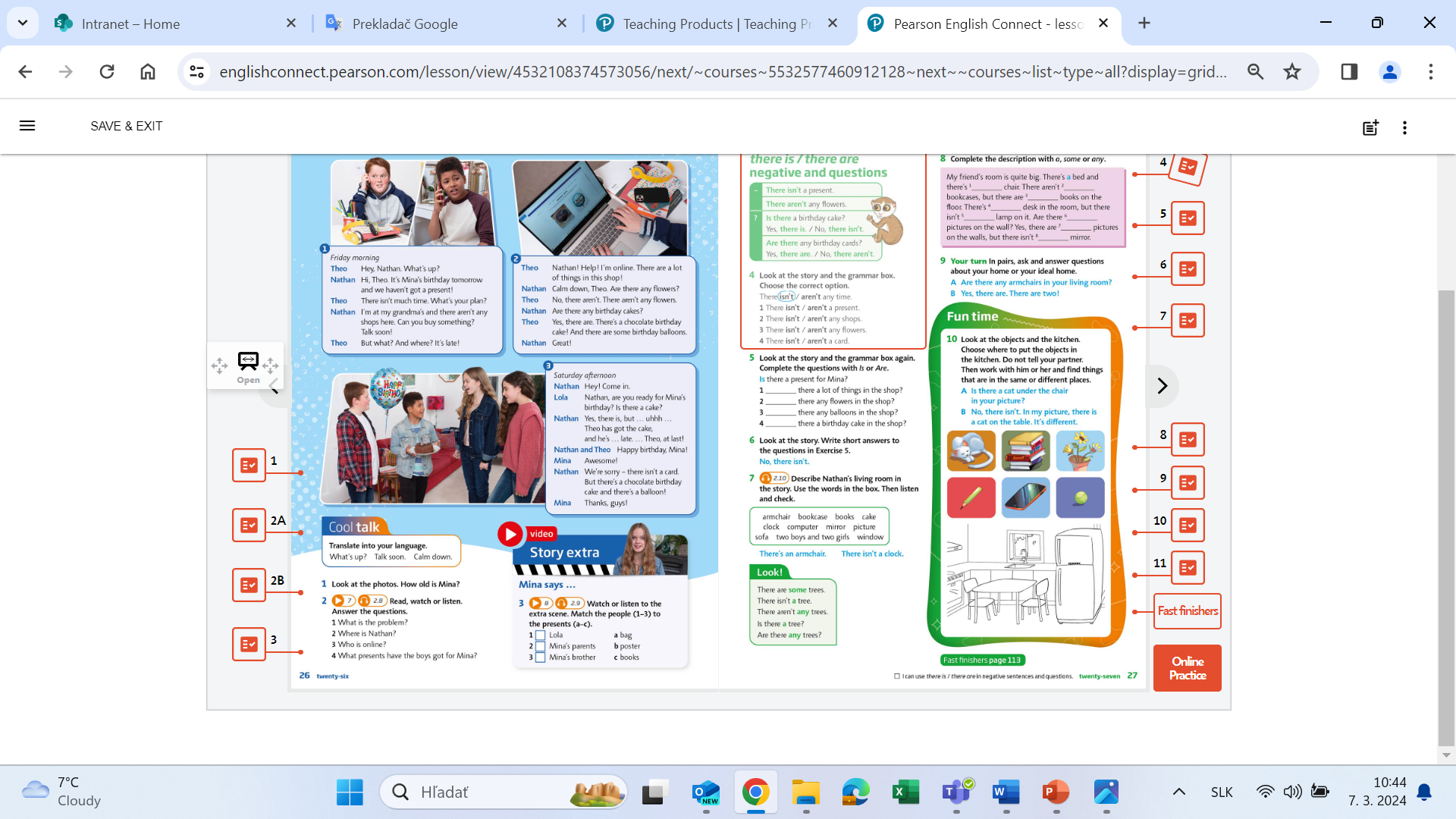 Functions and Skills training
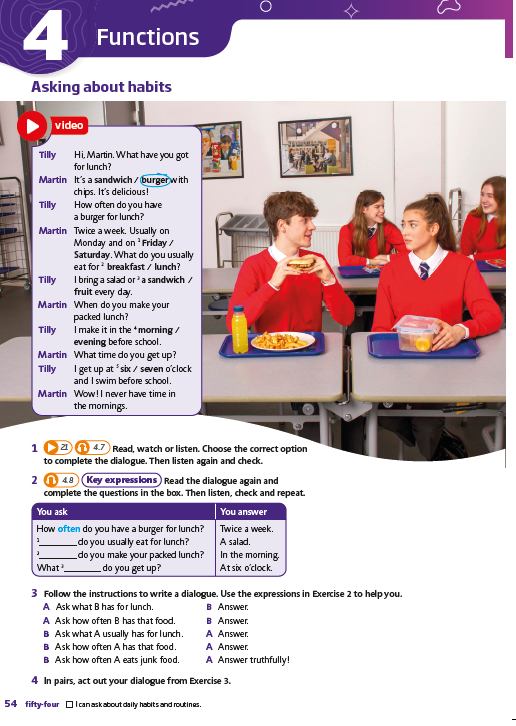 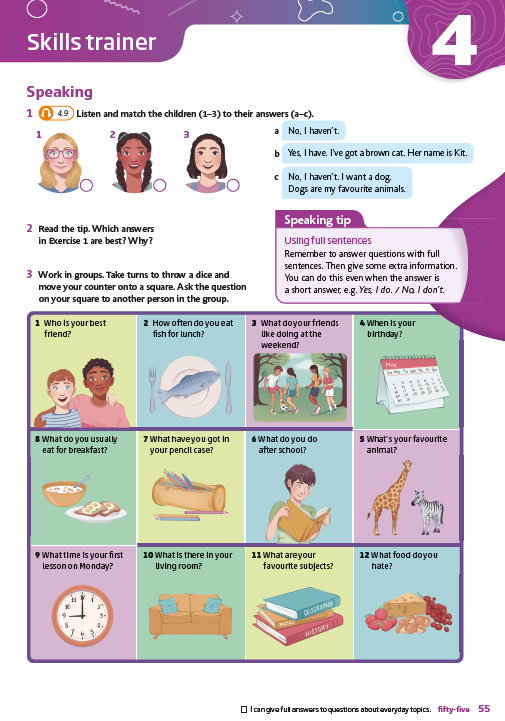 skills training

exam preparation

study tips
situational videos

guided  speaking tasks
Culture and skills
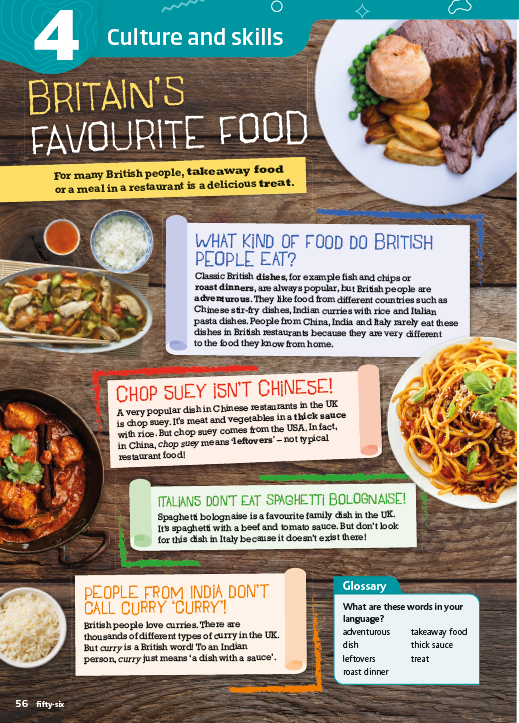 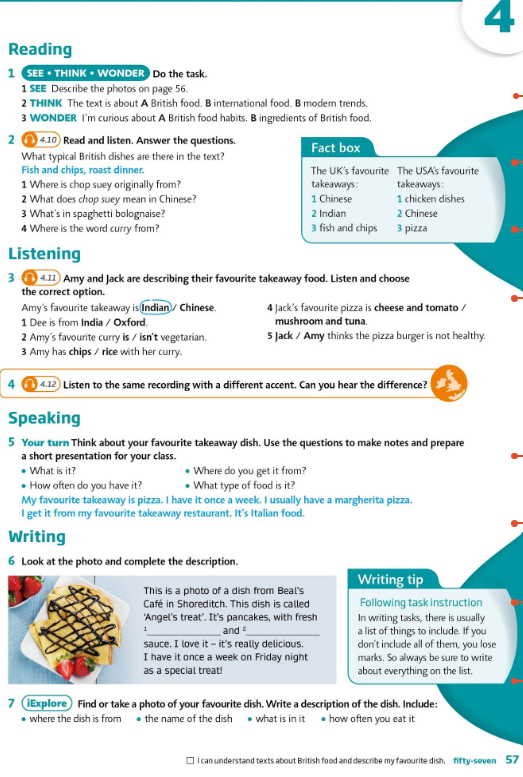 visible thinking routine

listening activity with different accent

skills training tips
English- speaking countries topics

texts are recorded
Global citizens & CLIL (even units)
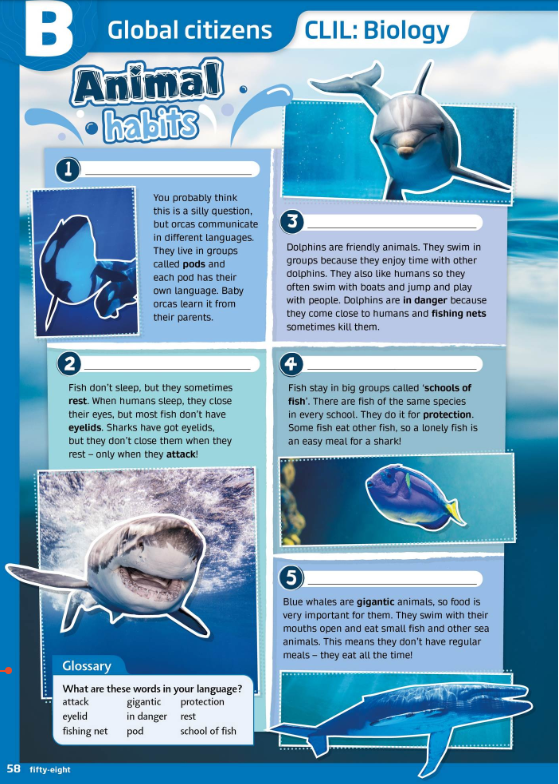 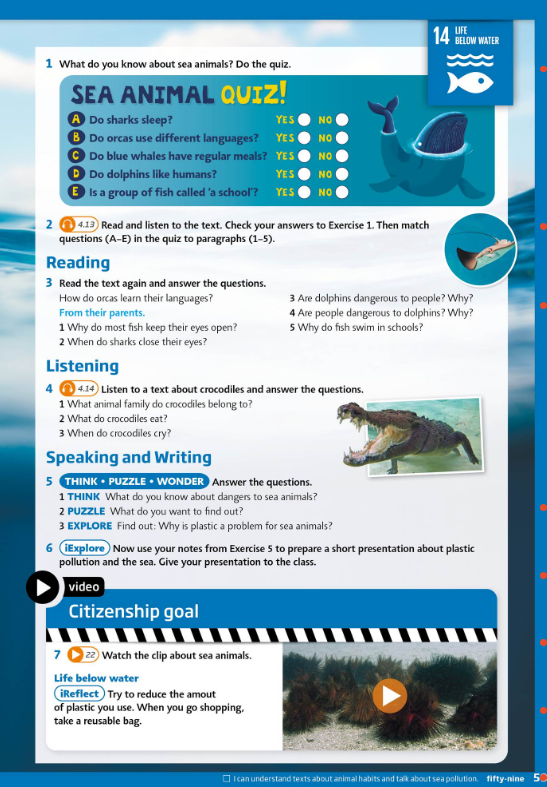 cross-curricular theme linked to Sustainable Development Goal

project work
visible thinking routines

from level 2 citizenship videos
Review
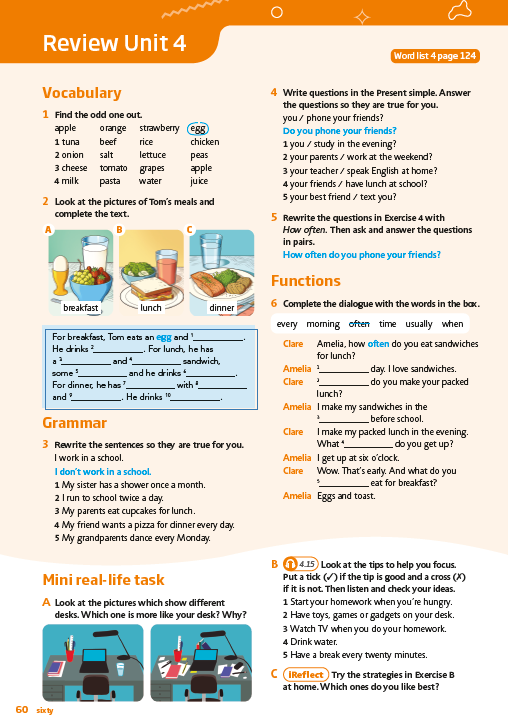 in every unit to help students for tests

consolidates the main grammar, vocabulary and functions of the units
a mini real-life task helps students to develop their future skills
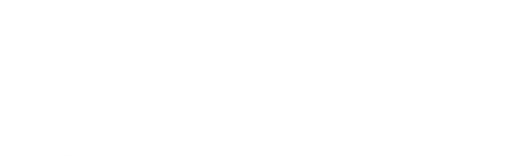 Workbook

Introduction unit

8 units

Fun time activities

Sustainable Development Goals 
    activities

Answer key (Review units, Fun time 
    activities a SDG activities
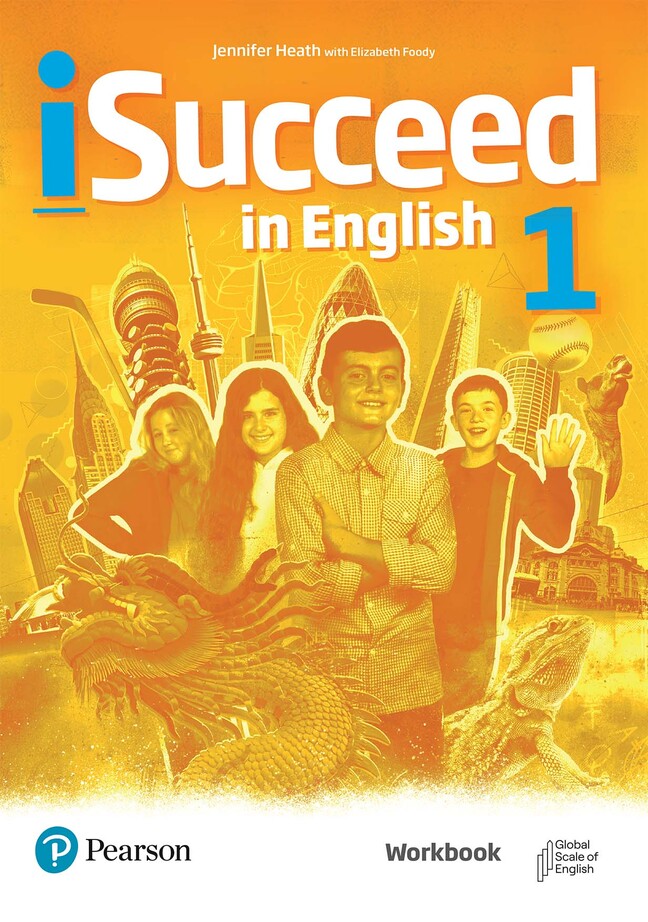 access code 
     to audio and video resources 

access code to Online Practice and Extra Practice Activities
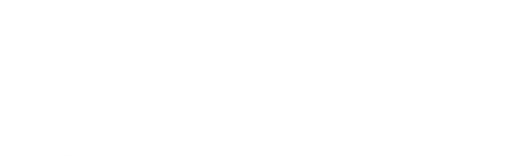 Key features of 
iSucceed in English?
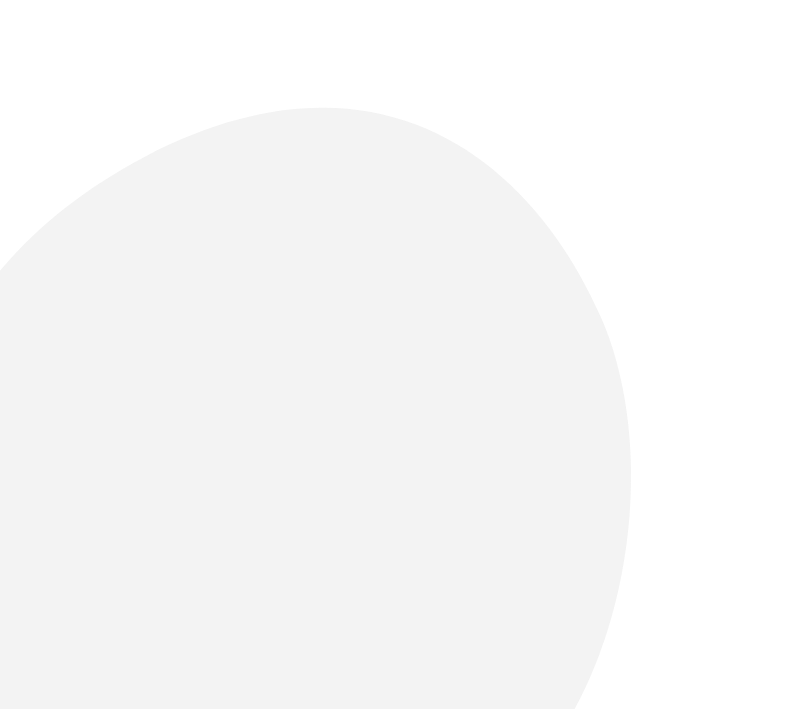 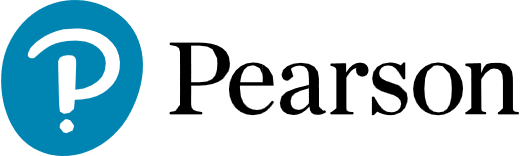 Aligned to Sustainable Development Goals and focuses on global citizenship values
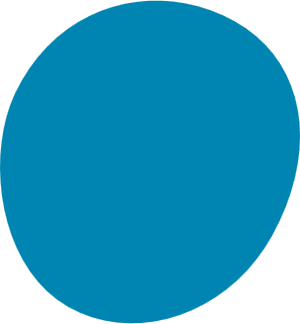 Very rich video package and multiple video styles
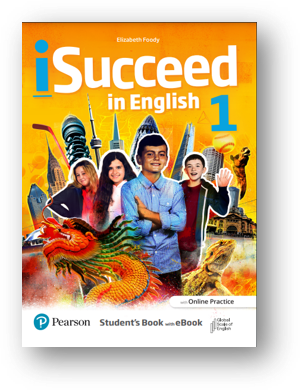 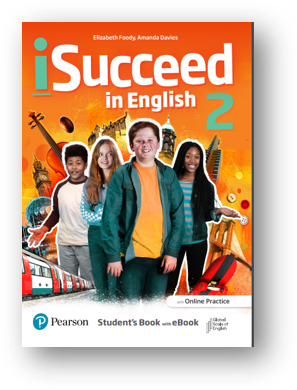 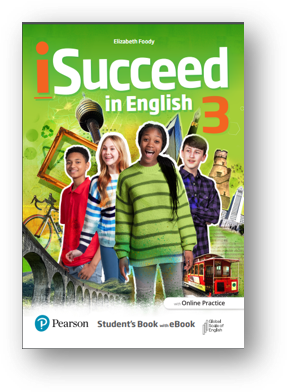 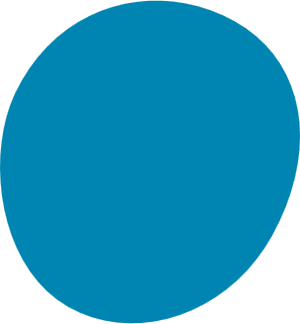 Integrated elements of Visible Thinking methodology
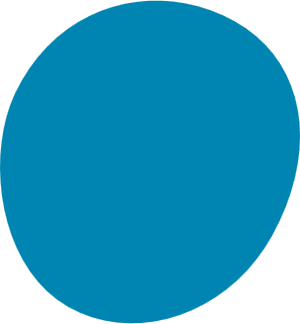 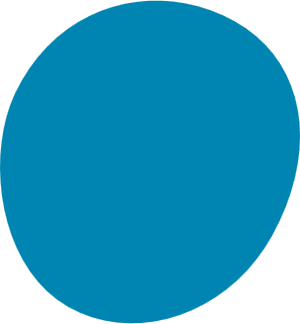 Seamlessly integrates exam preparation
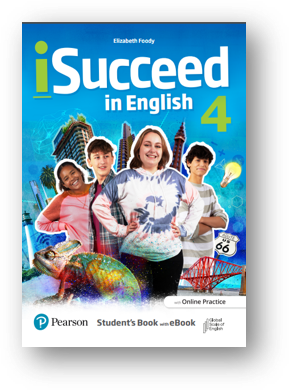 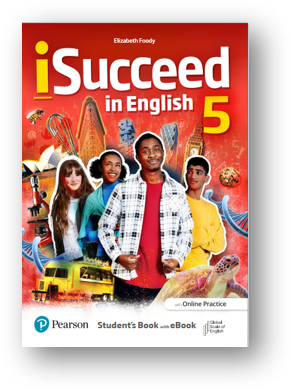 Includes real-life stories and videos 
to promote diversity and inclusion
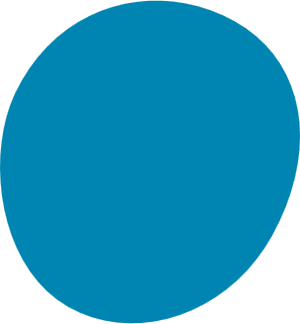 Provides first class digital offer
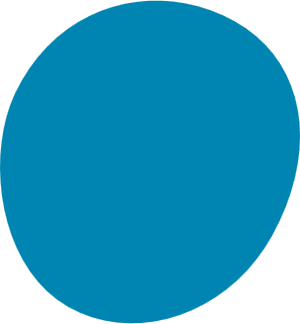 Demo code
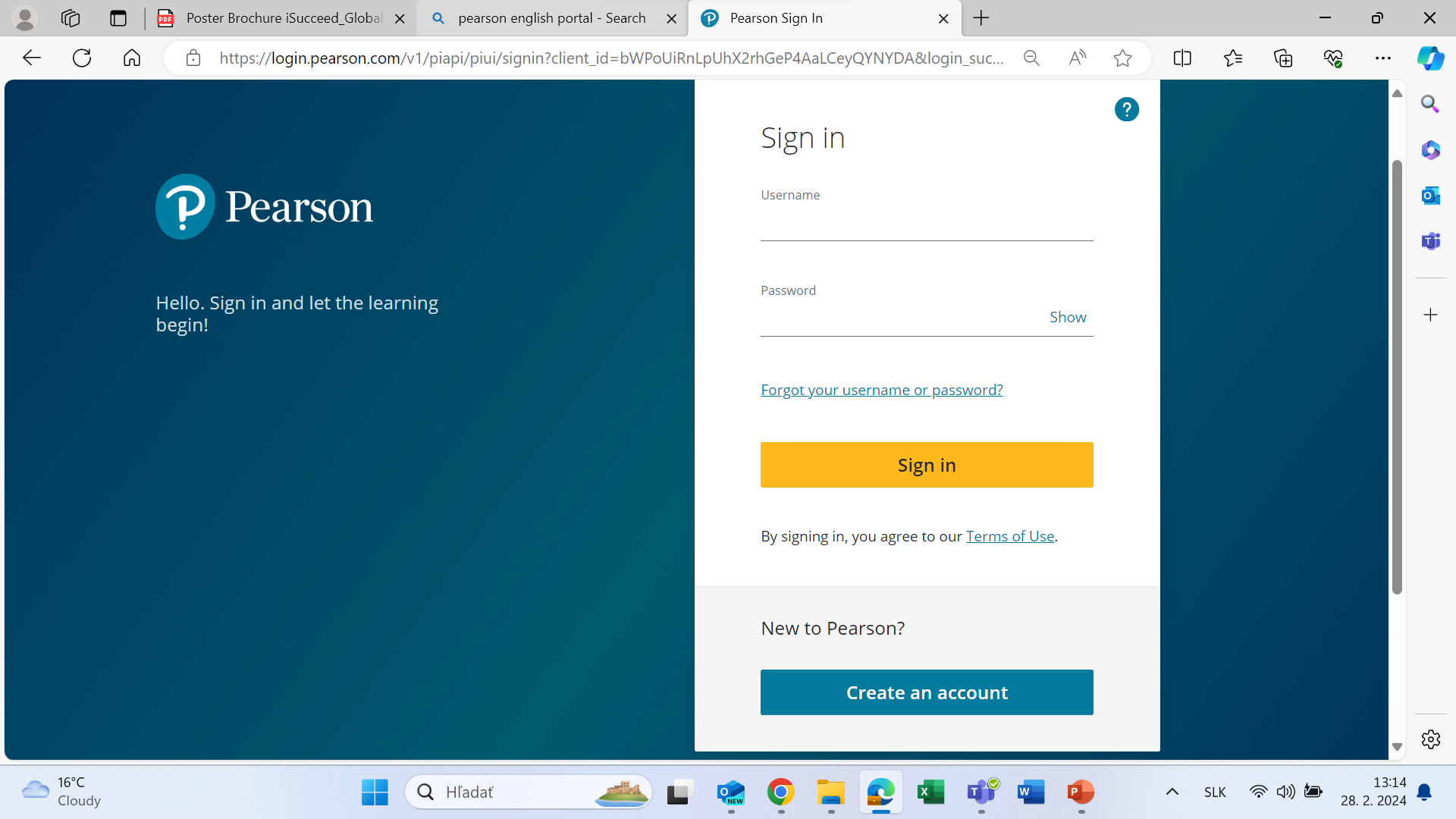 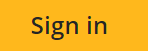 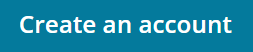 new customers
https://english-dashboard.pearson.com
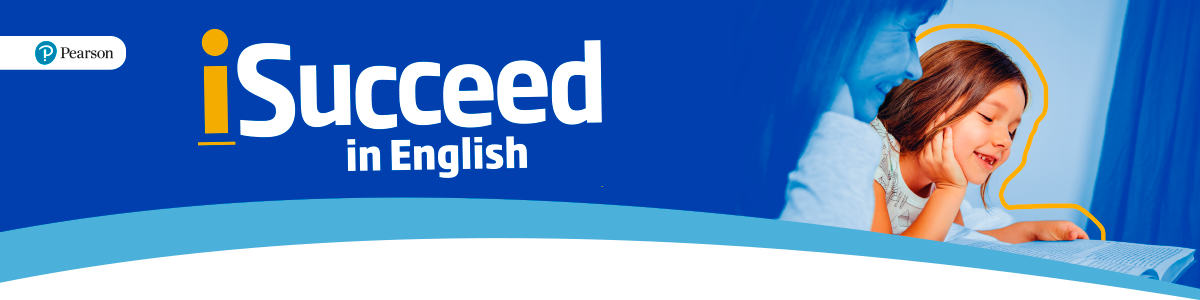 Czechia
Kateřina Myšáková
katerina.mysakova@venturesbooks.com

Moravia
Lenka Nováková
lenka.novakova@venturesbooks.com
Slovakia
Judita Tóthová
judita.tothova@venturesbooks.com